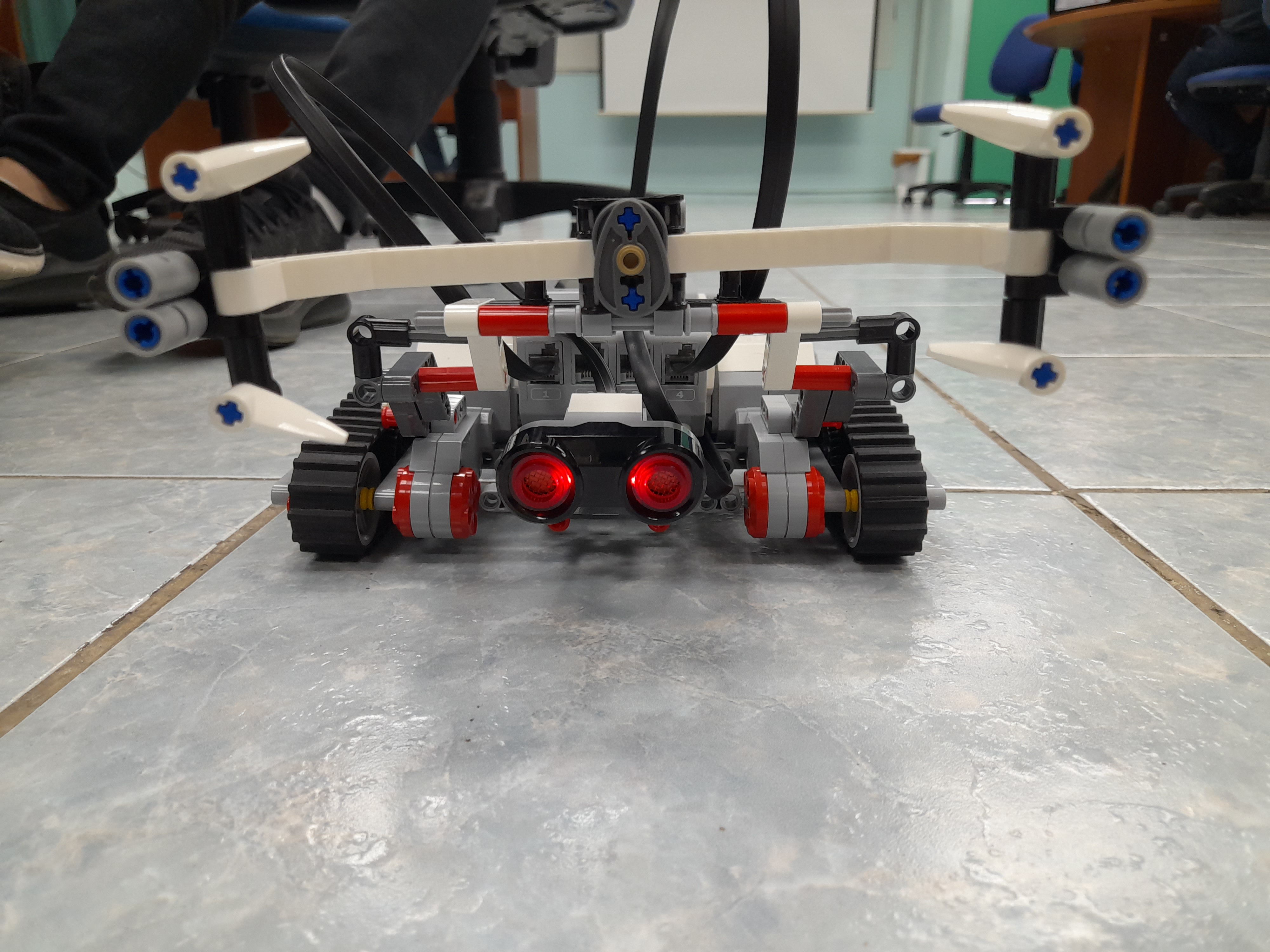 -
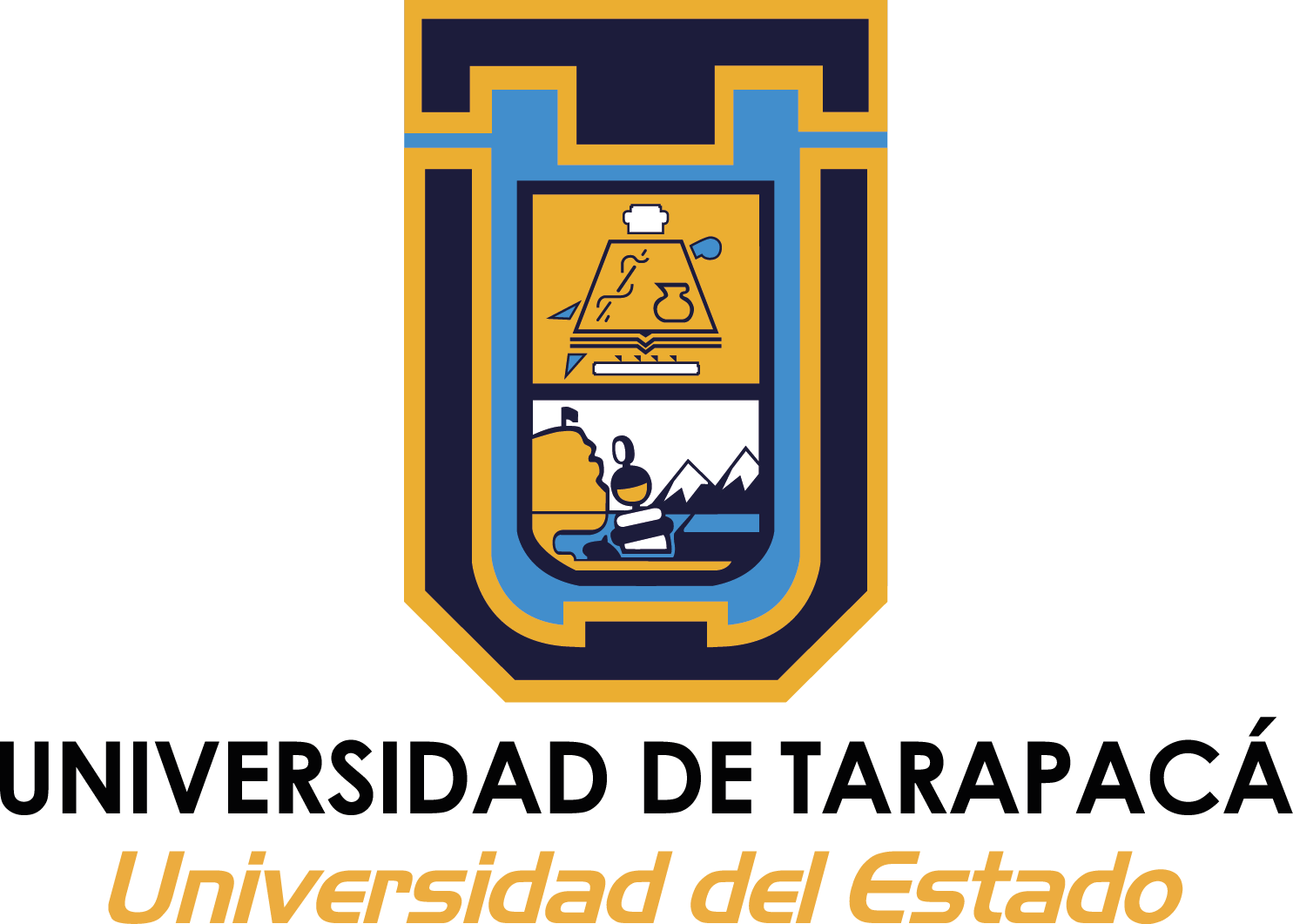 TRABAJO
PROYECTO 1
Integrantes
Profesor
Hernán Vazque
Benjamín Varas
Joaquín Guarachi
Bairon Nuñez
Juan Yampara
Leonel Alarcón
Carrera
Ingeniería C. en computación e informática
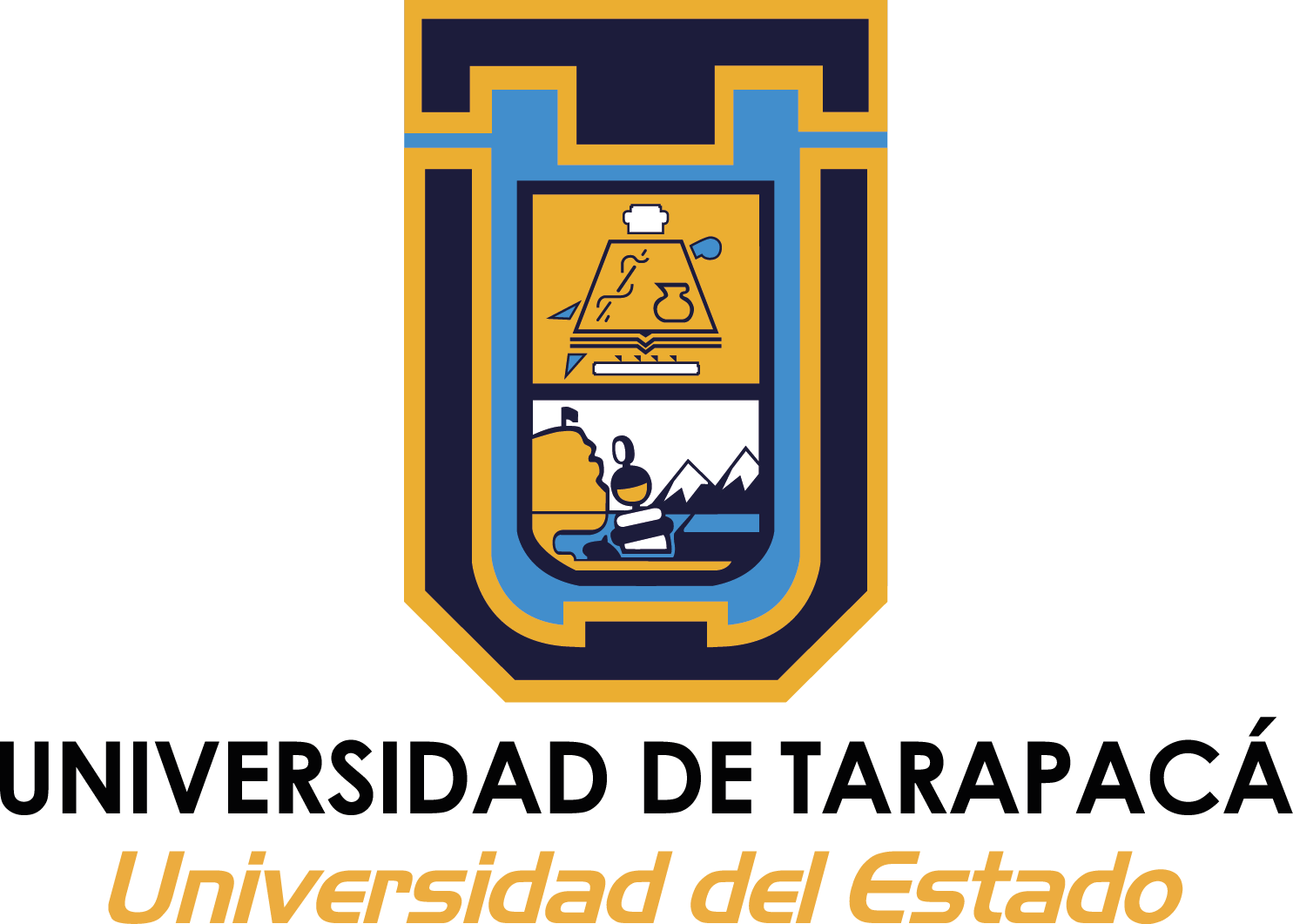 INTRODUCCIÓN
1.
Presentación de integrantes, sus roles y objetivos
TABLA DE CONTENIDO
DESARROLLO DEL PROYECTO
2.
Propuesta y funcionamiento, diagrama, planificación y costos
RESULTADOS
3.
Conexión y  construcción del robot, primeros problemas encontrados, soluciones y producto final
REFERENCIAS
4.
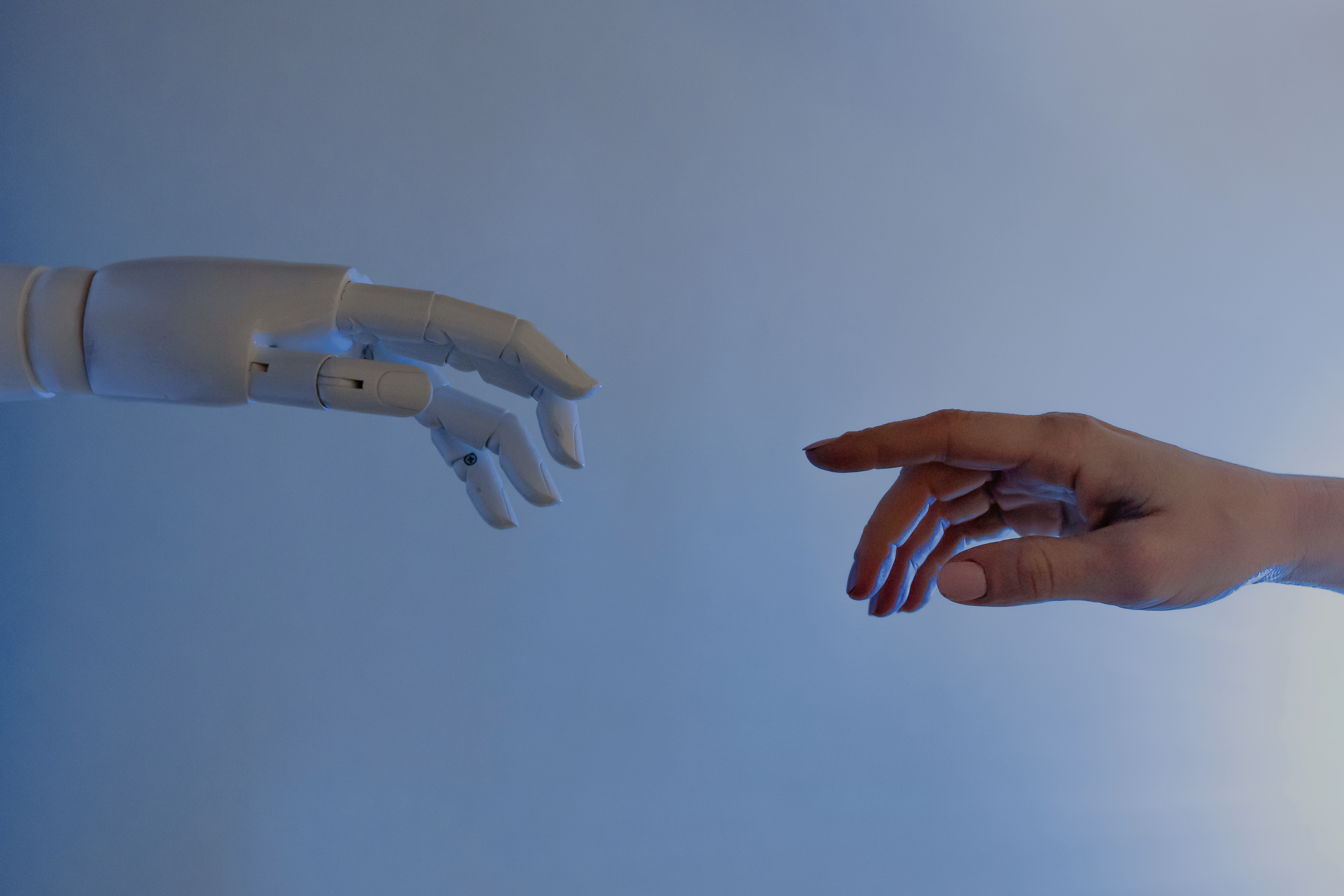 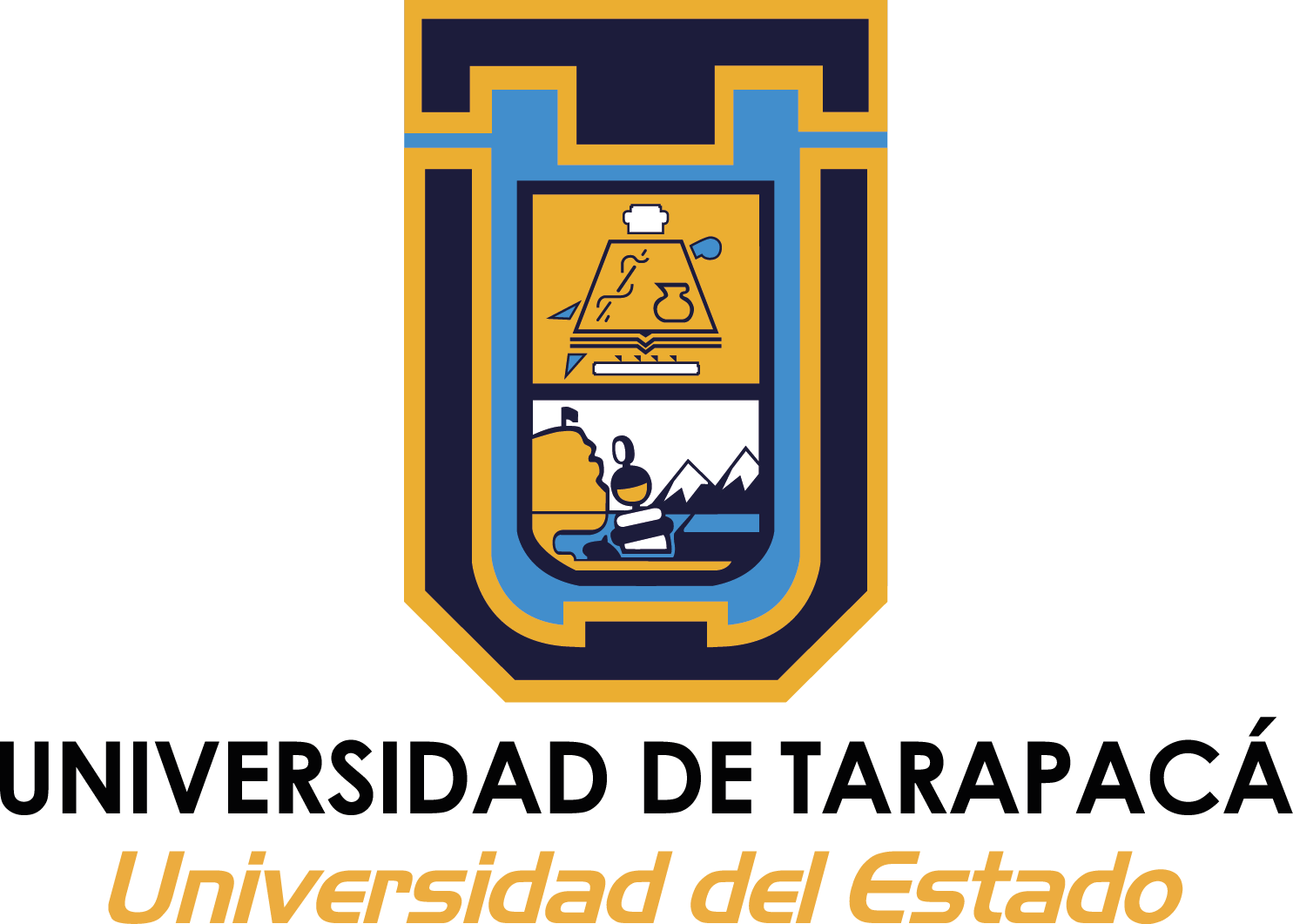 1. Introducción
¿Quiénes somos?
¿Cuál es nuestro objetivo
Analista Programador
Hernán Vazque
Bairon Nuñez
PERSONAL
Project Manager
Hernán Vazque
Social Media Manager
Juan Yampara
Joaquín Guarachi
Administración
Benjamín Varas
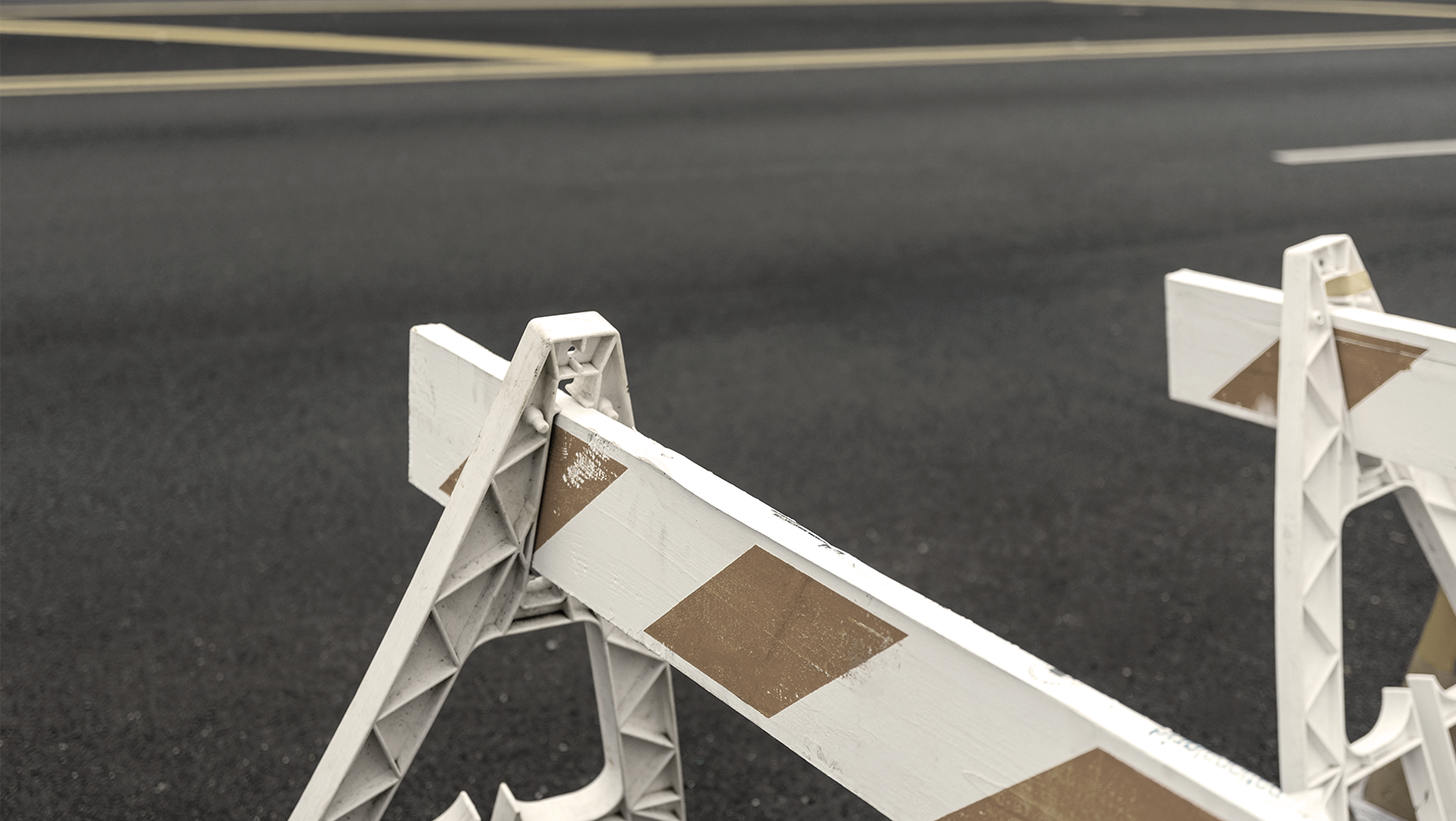 NUESTRO OBJETIVO
Elaborar de un robot usando conocimientos de la programación, física y matemáticas en conjunto con un kit de partes del robot.
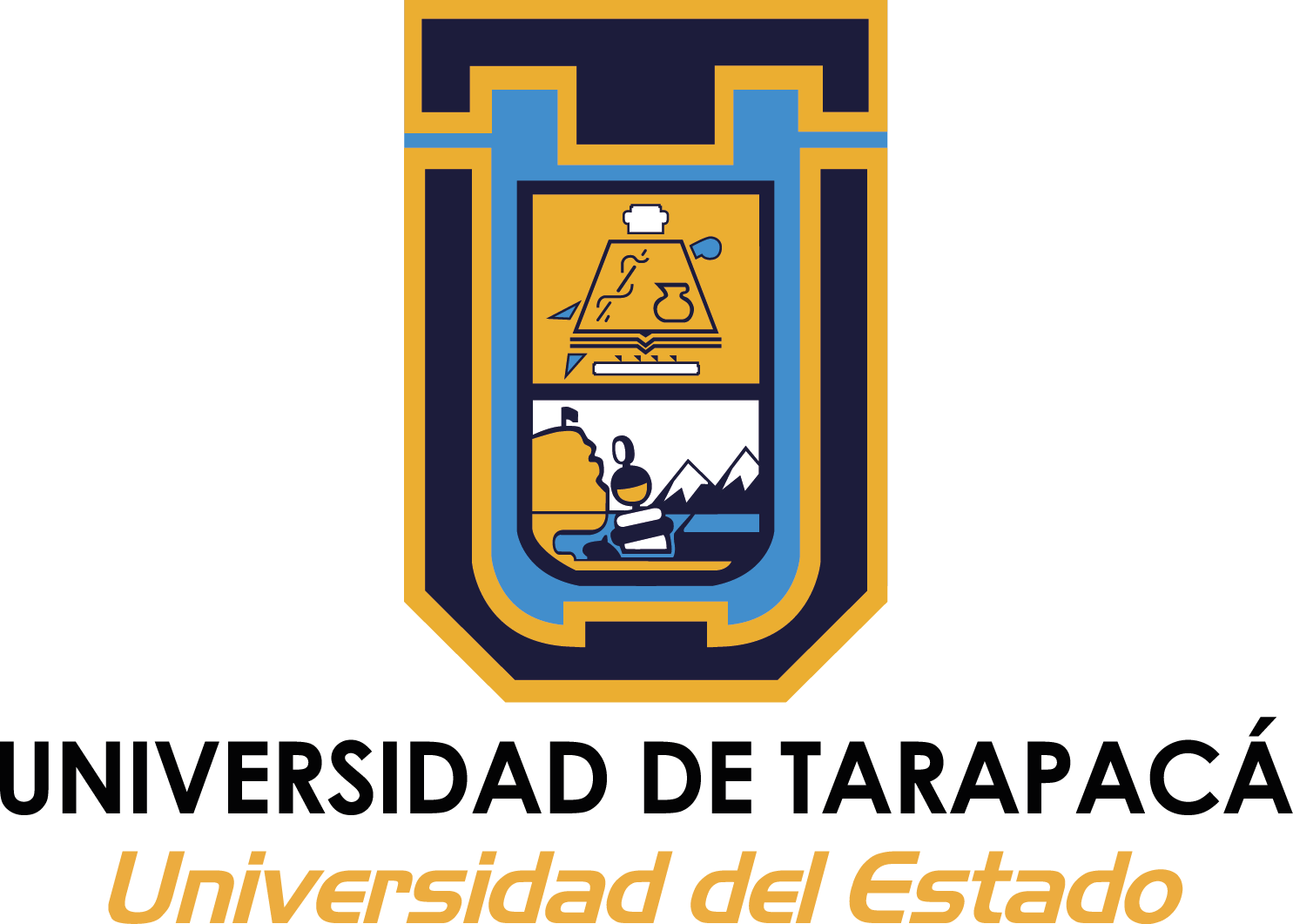 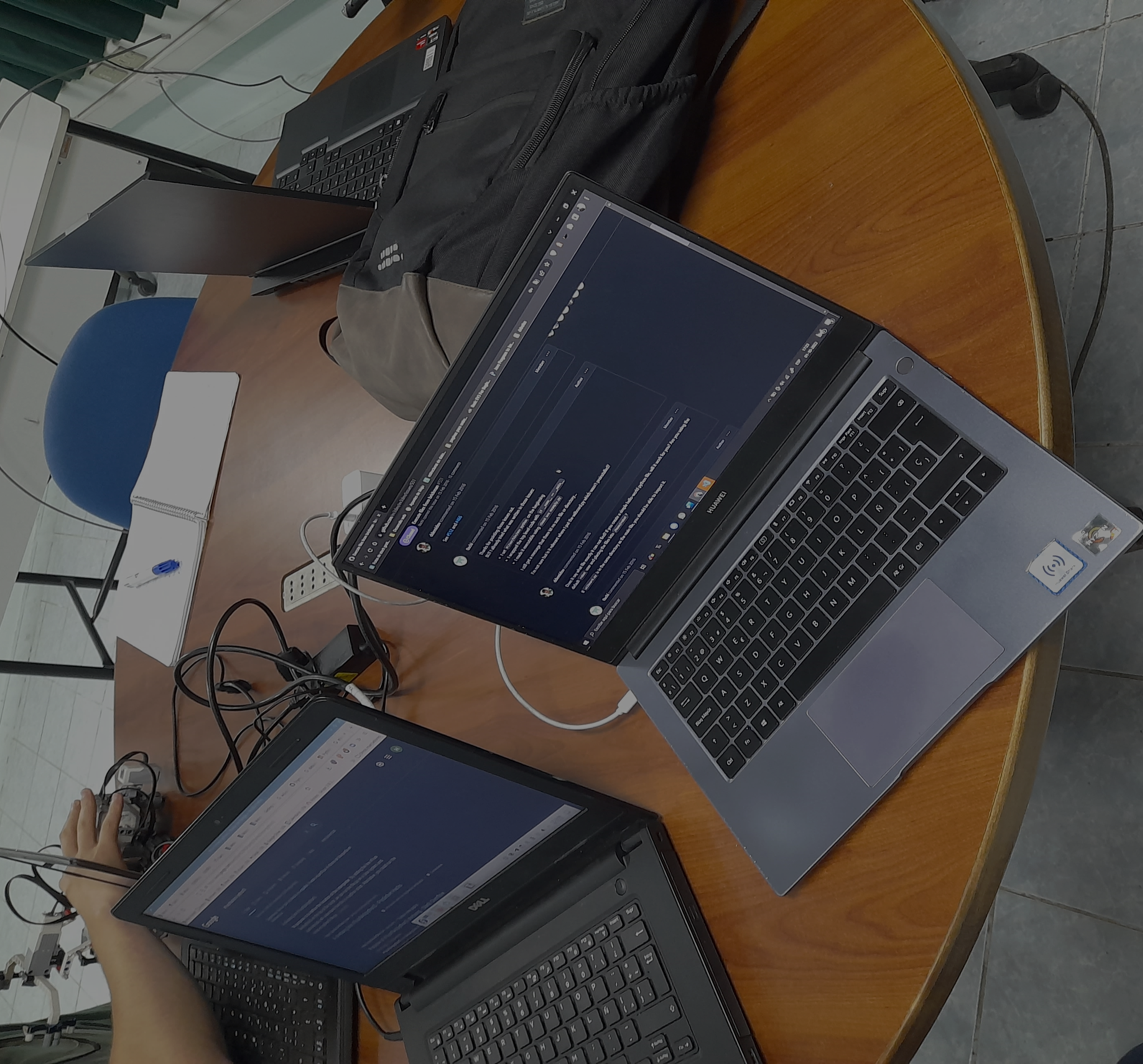 2. DESARROLLO DEL PROYECTO
Nuestra propuesta
Diagramas
Planificación
Costos
ROBO-CLEANER
Modificable
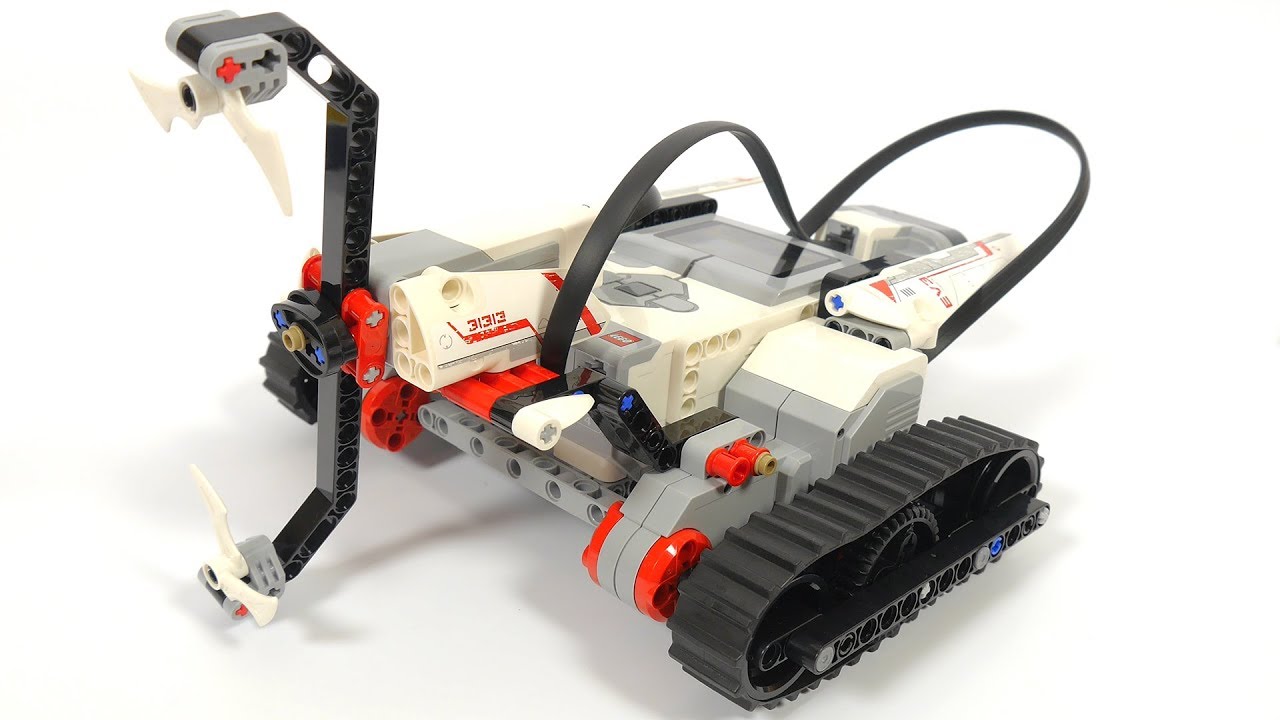 Limpia Obstáculos
Fácil Uso
Educativo
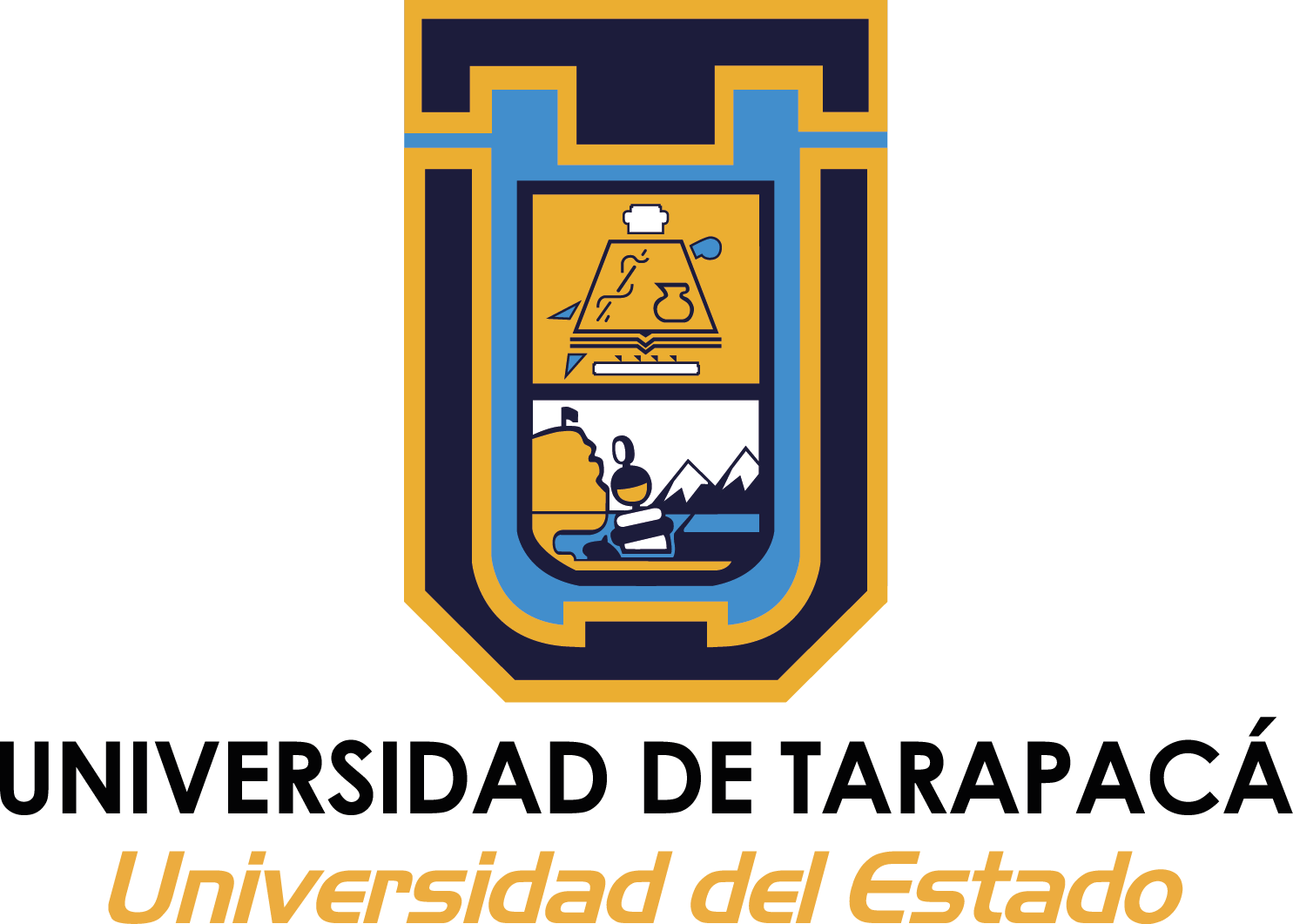 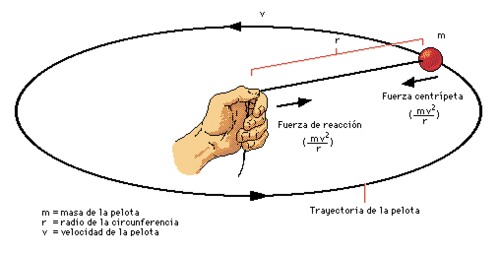 FUNDAMENTOS FÍSICOS
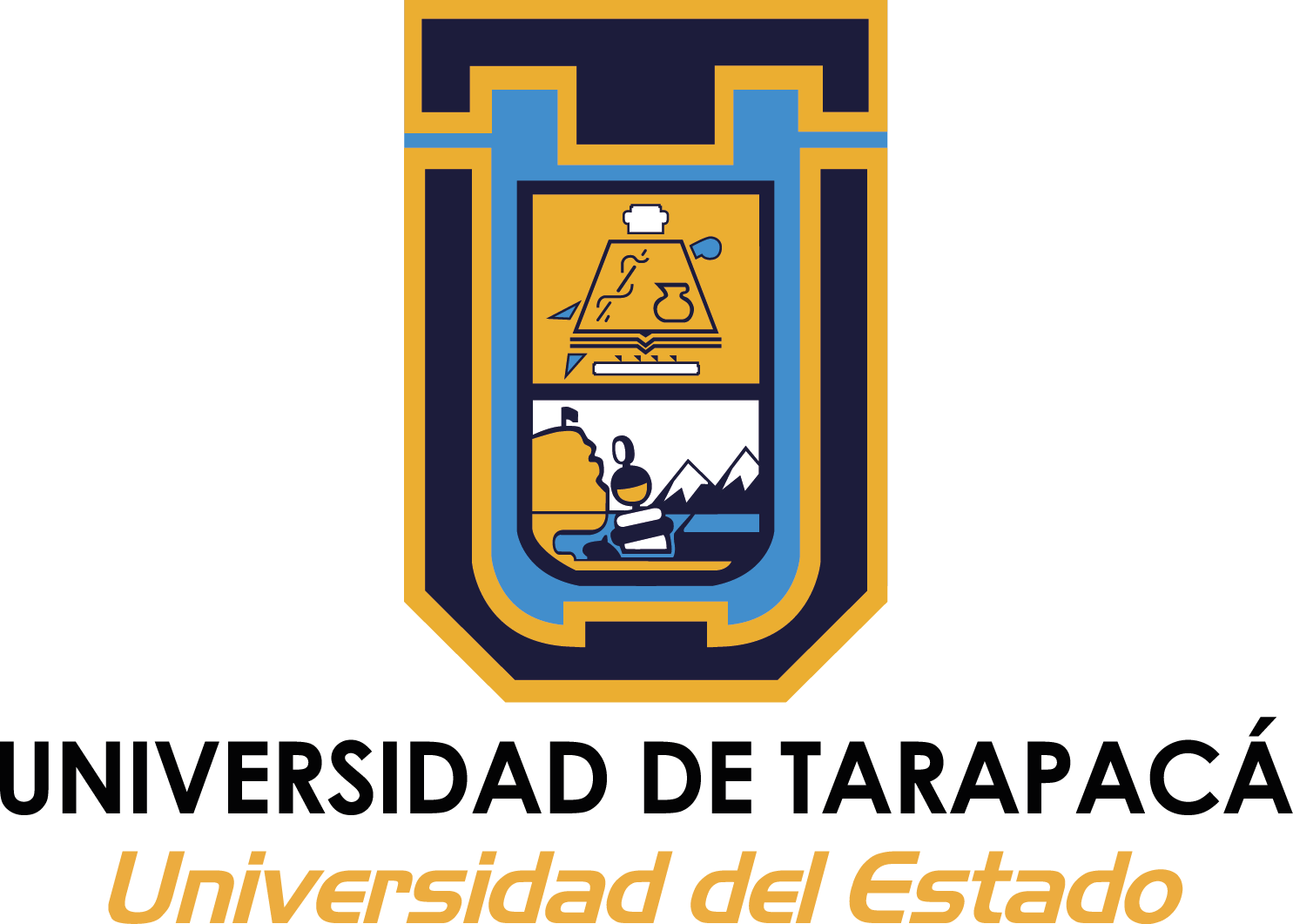 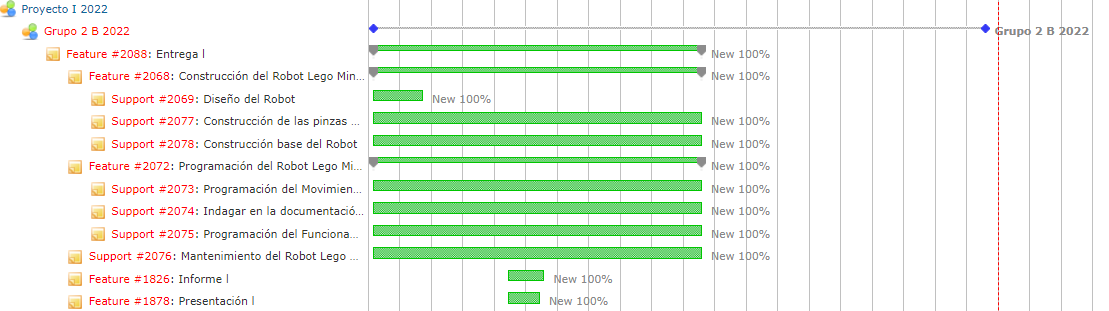 ASIGNACIÓN DEL TIEMPO
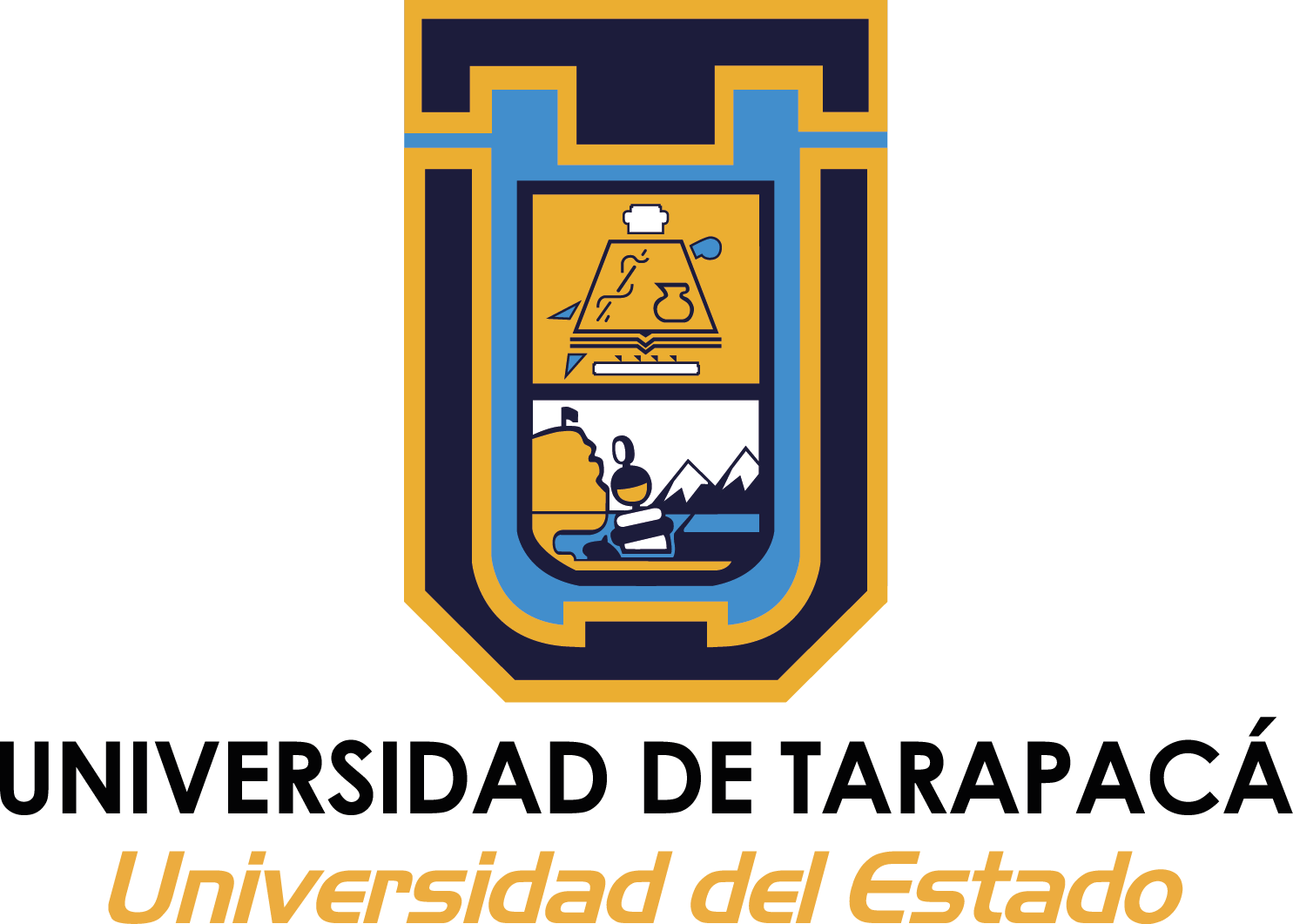 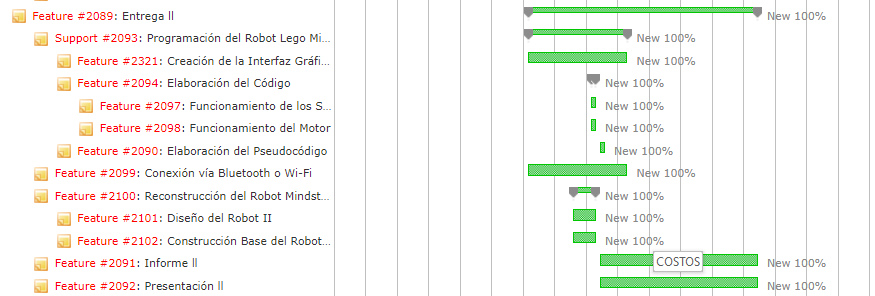 ASIGNACIÓN DEL TIEMPO
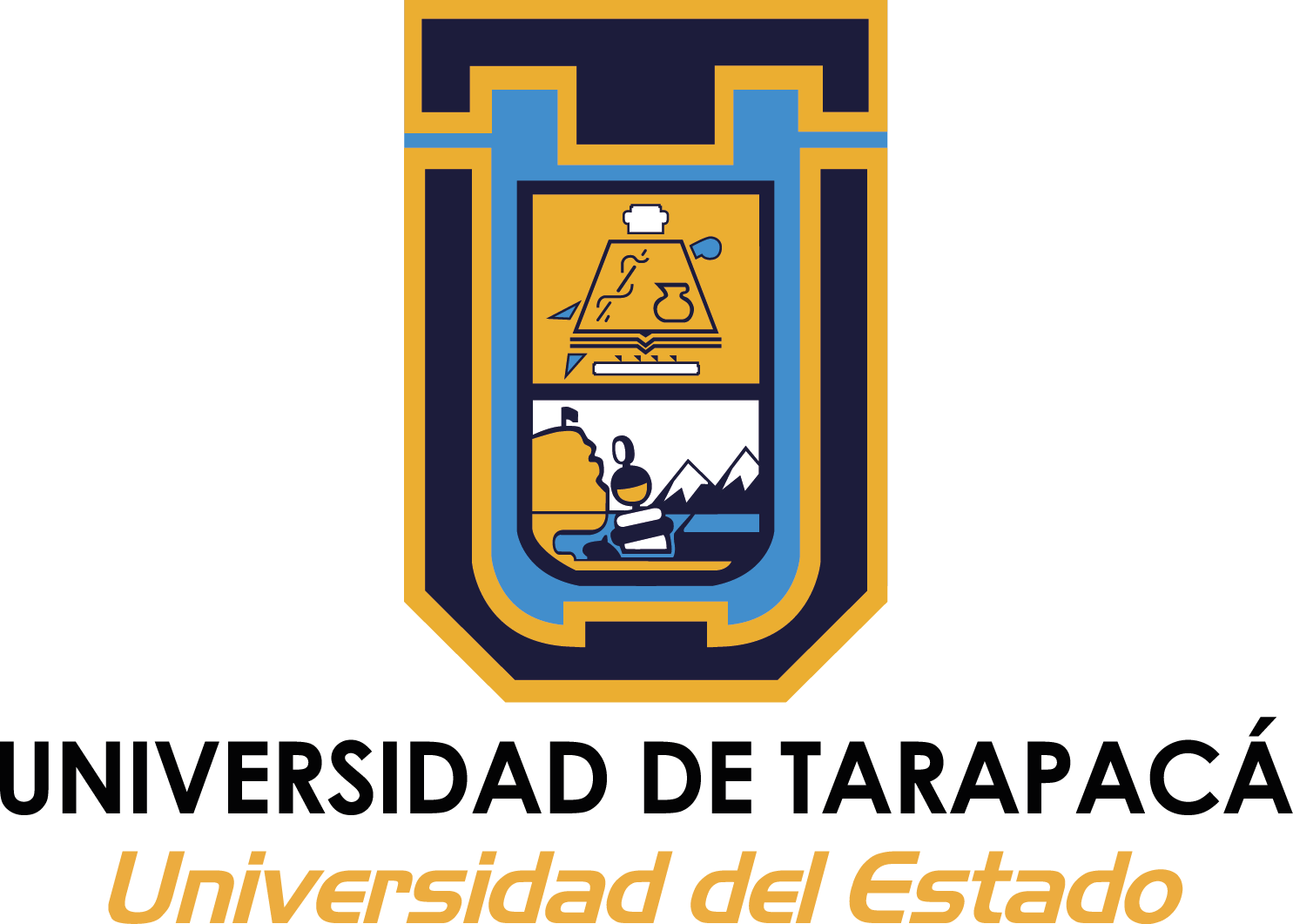 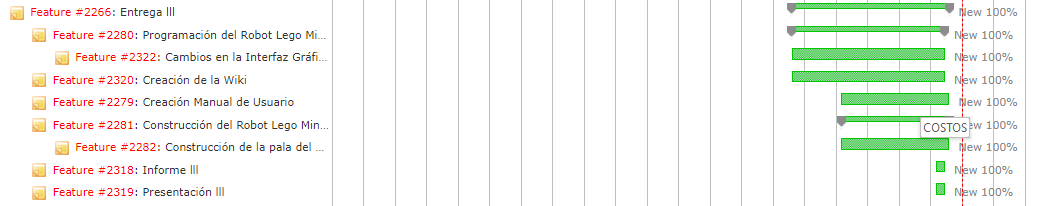 ASIGNACIÓN DEL TIEMPO
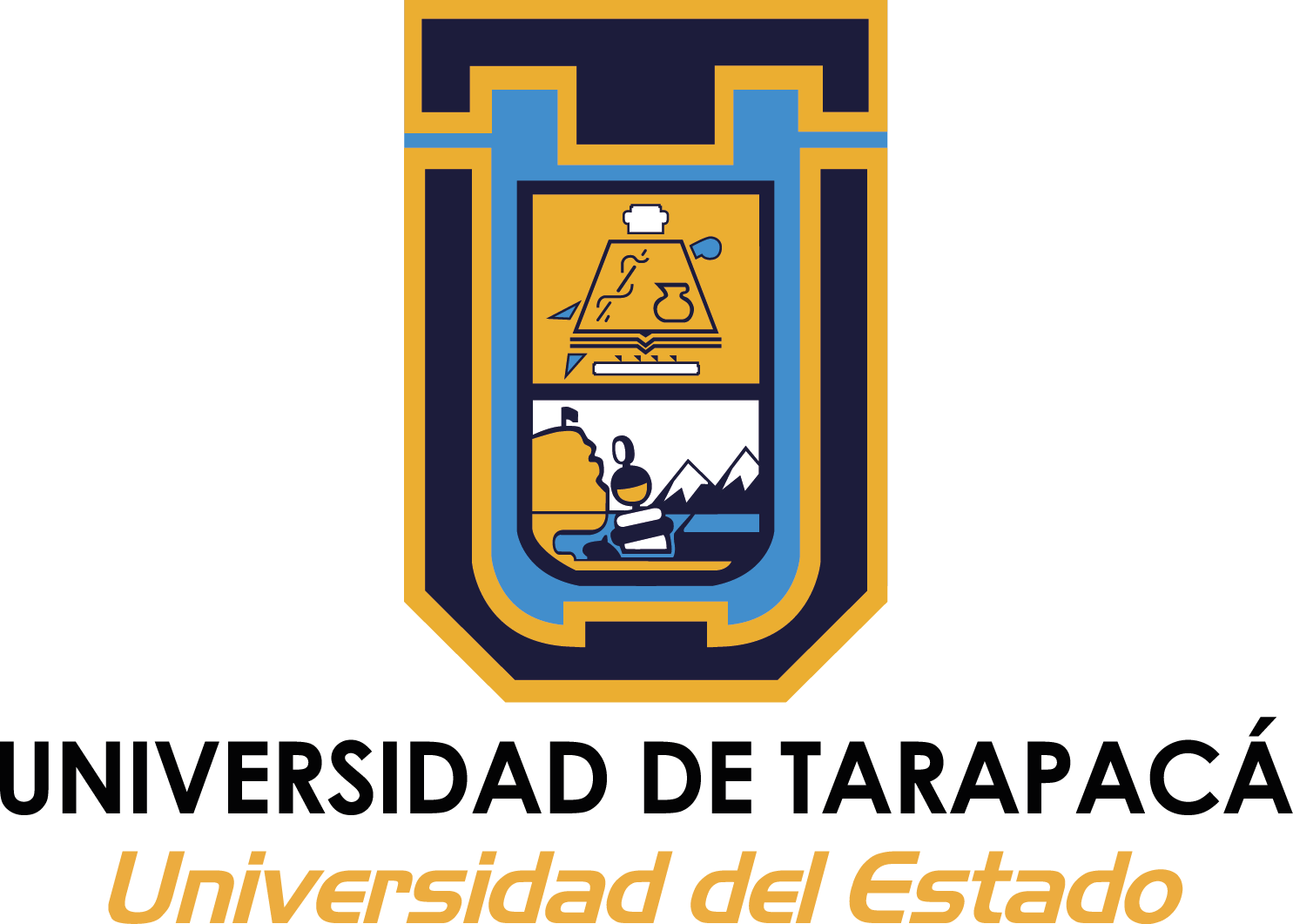 DIAGRAMA
Servidor
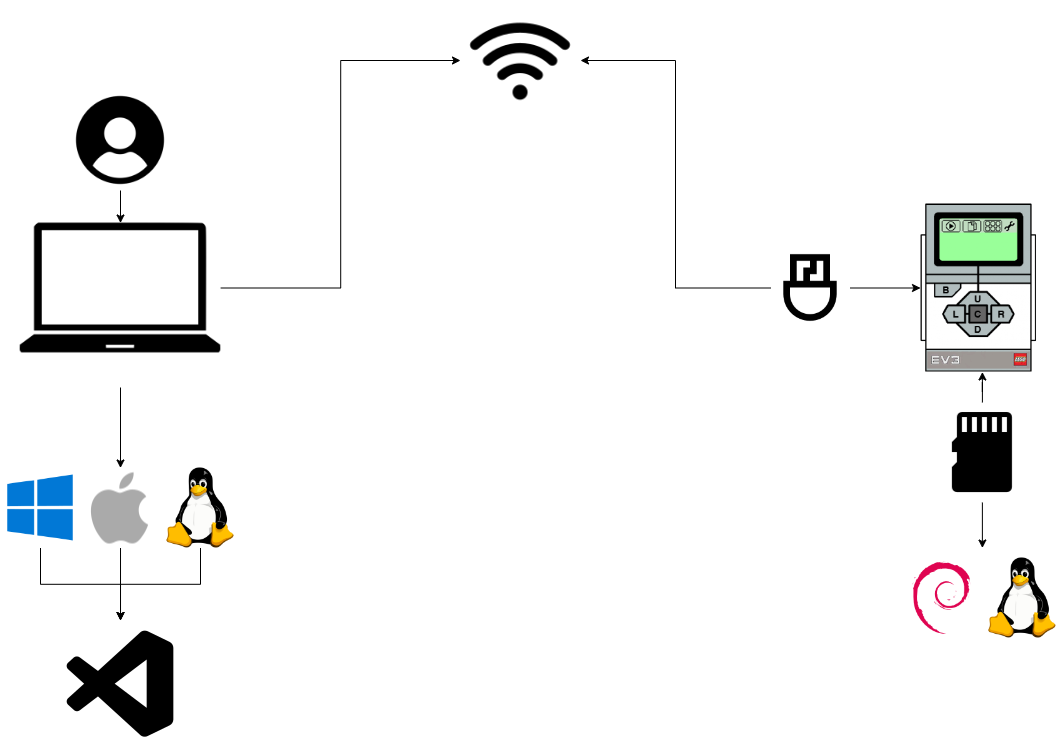 Usuario
Máquina
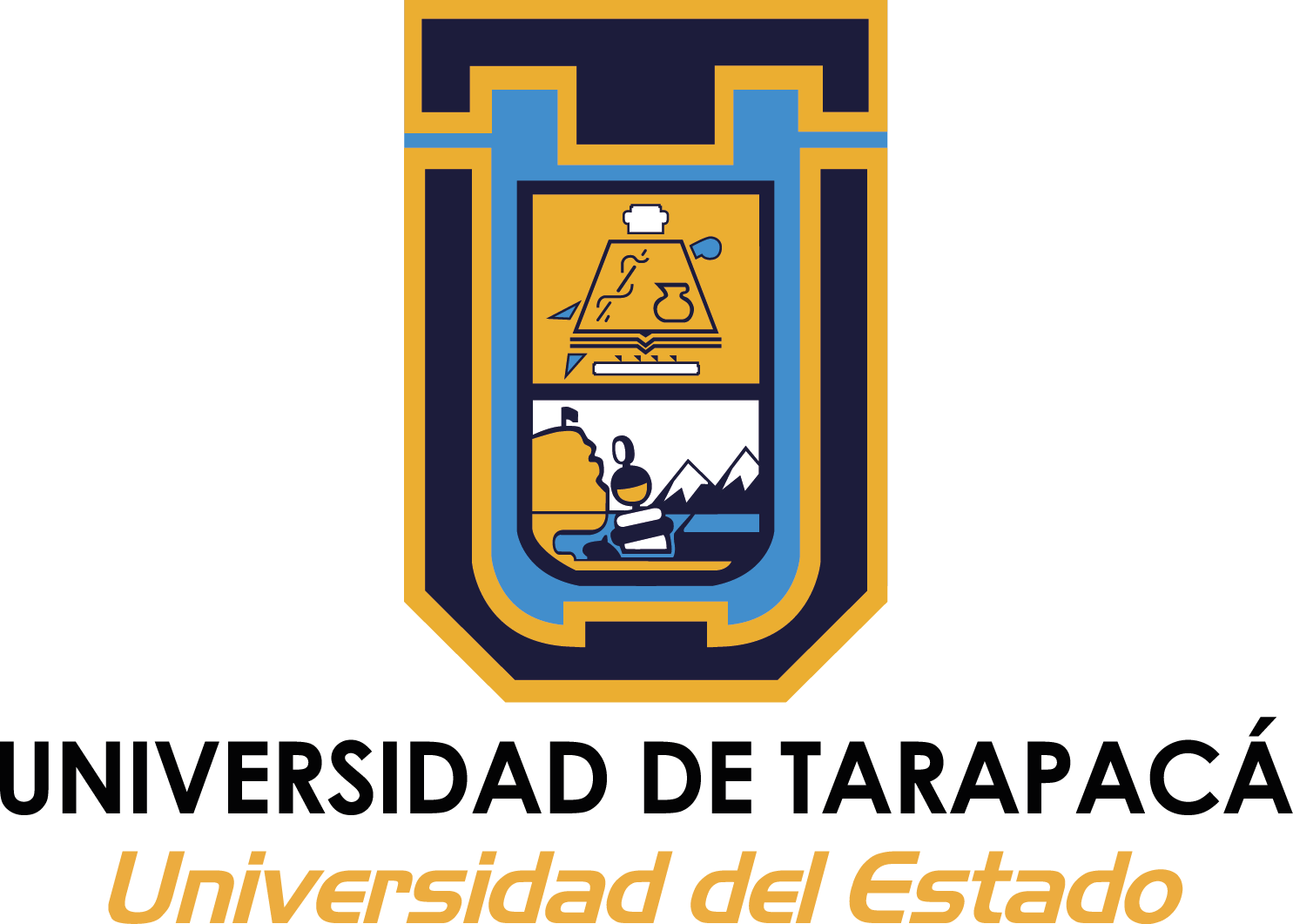 COSTOS
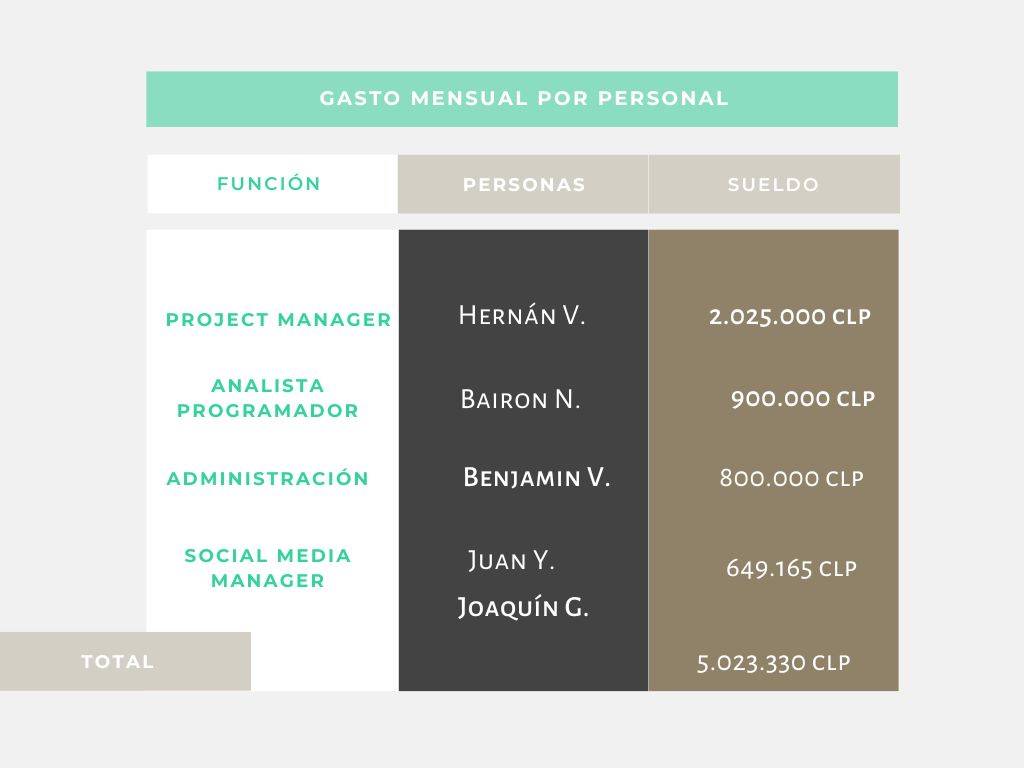 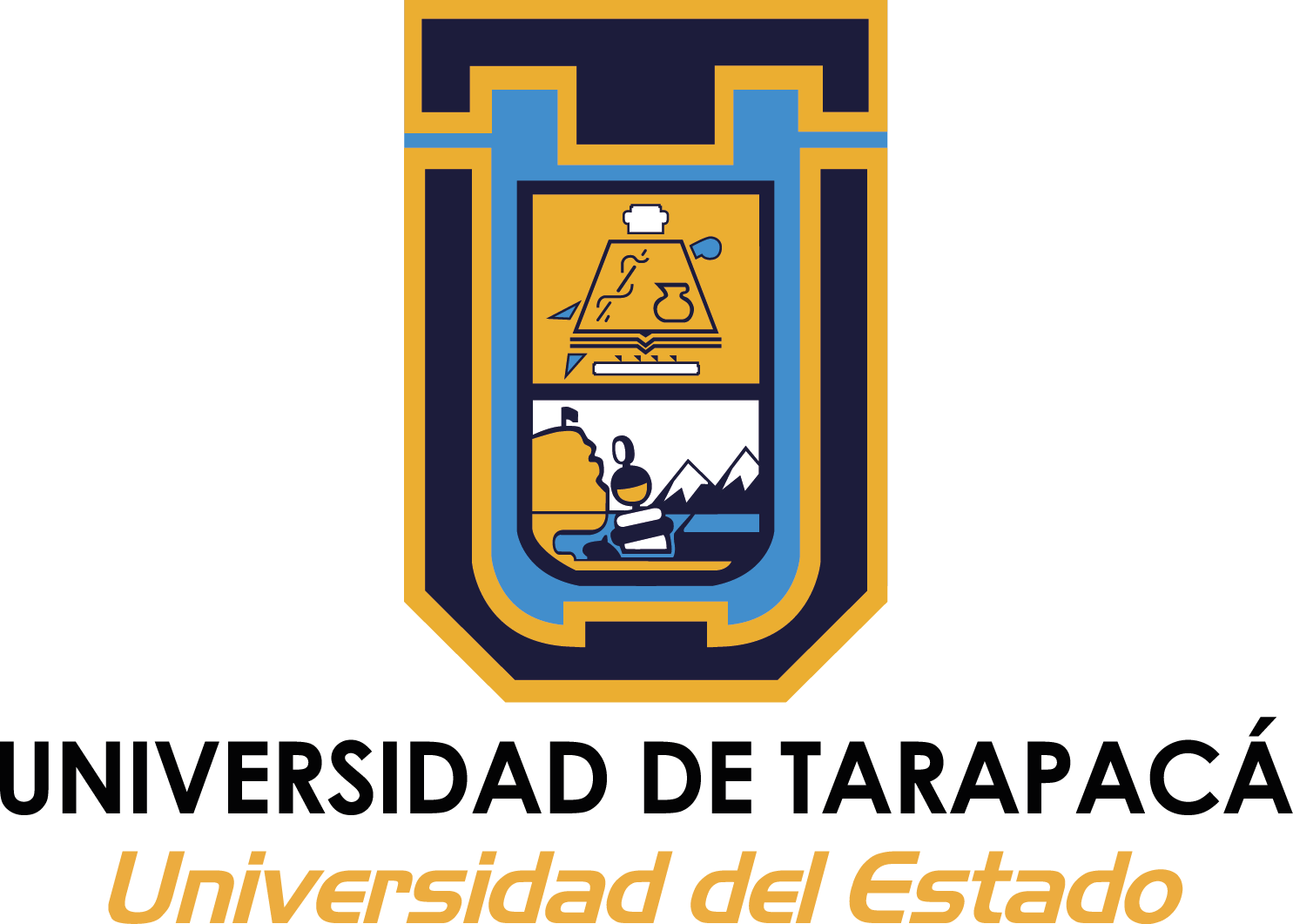 COSTOS
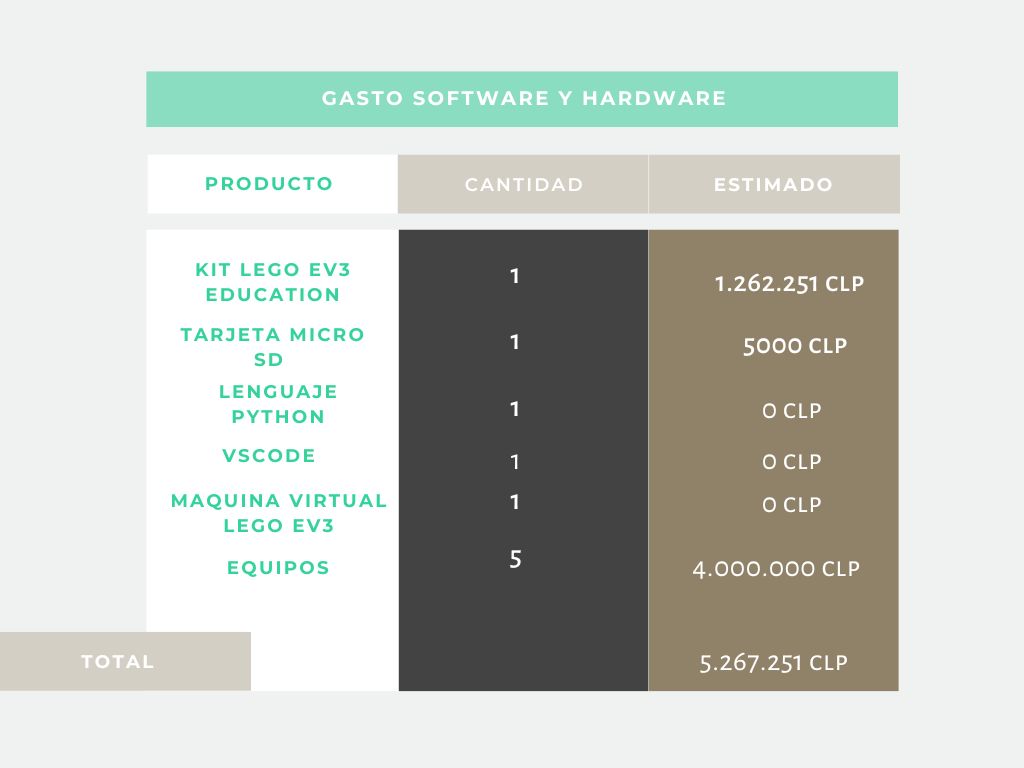 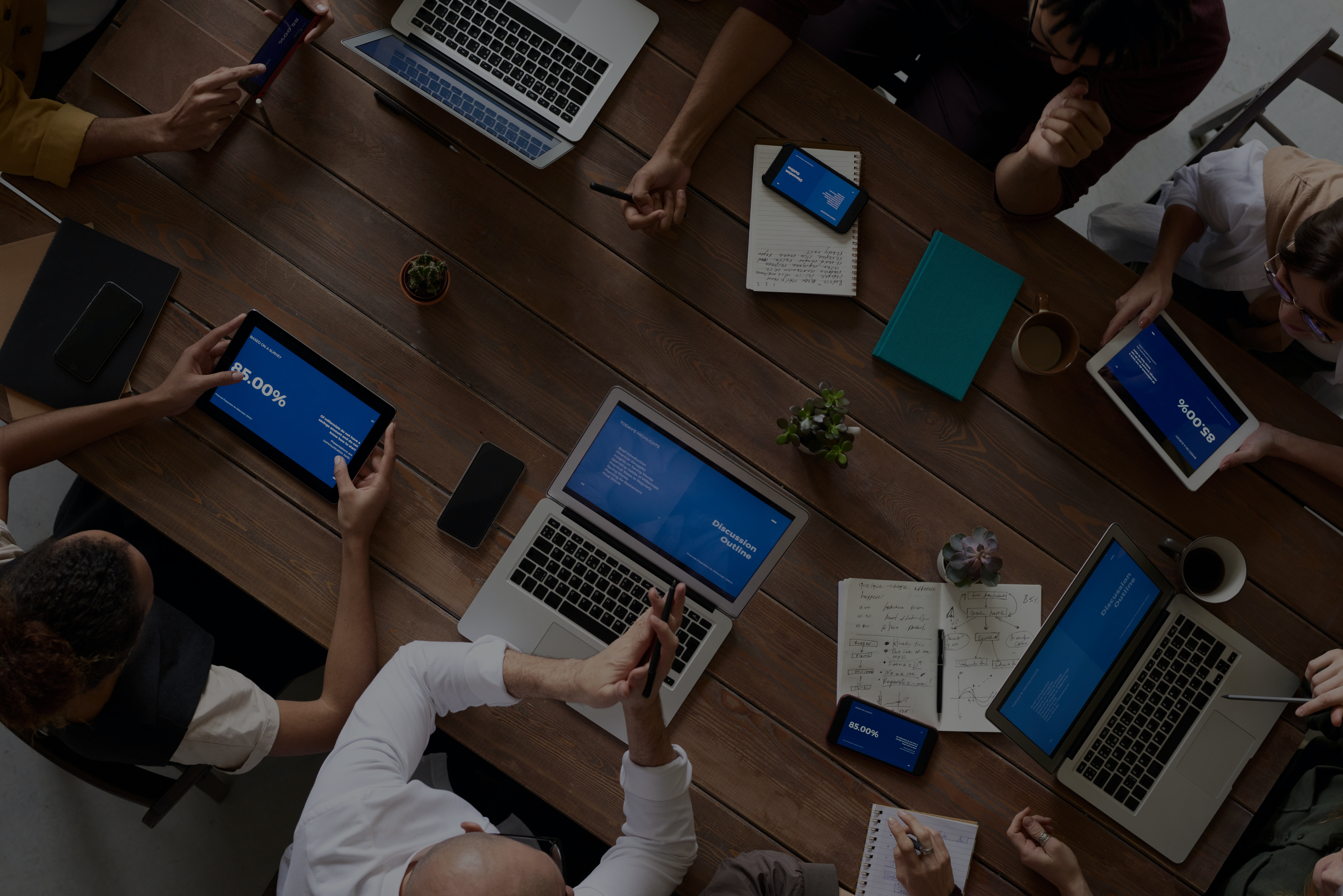 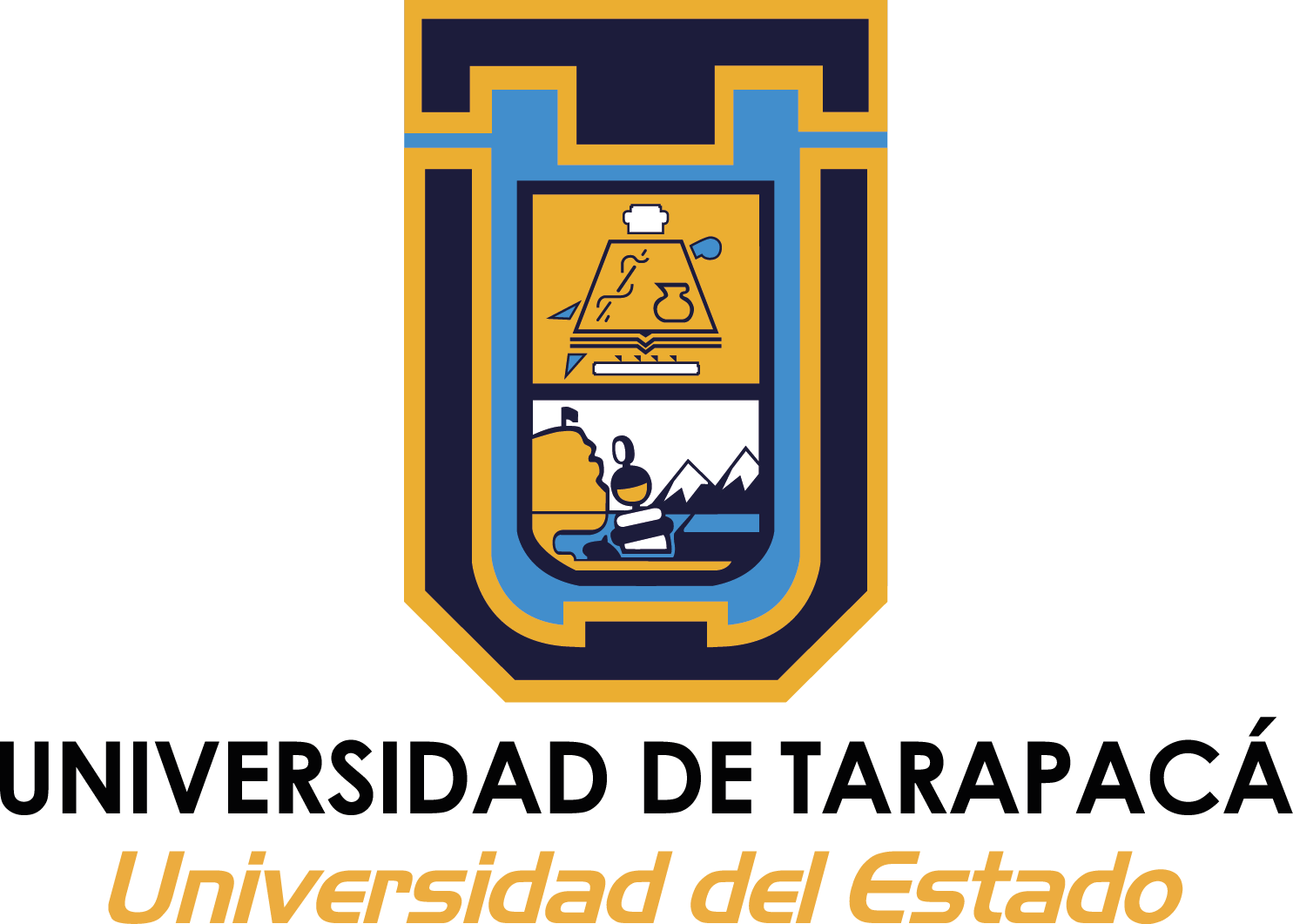 3. RESULTADOS
Construcción
Software
Conexión
Problemas encontrados
Solución
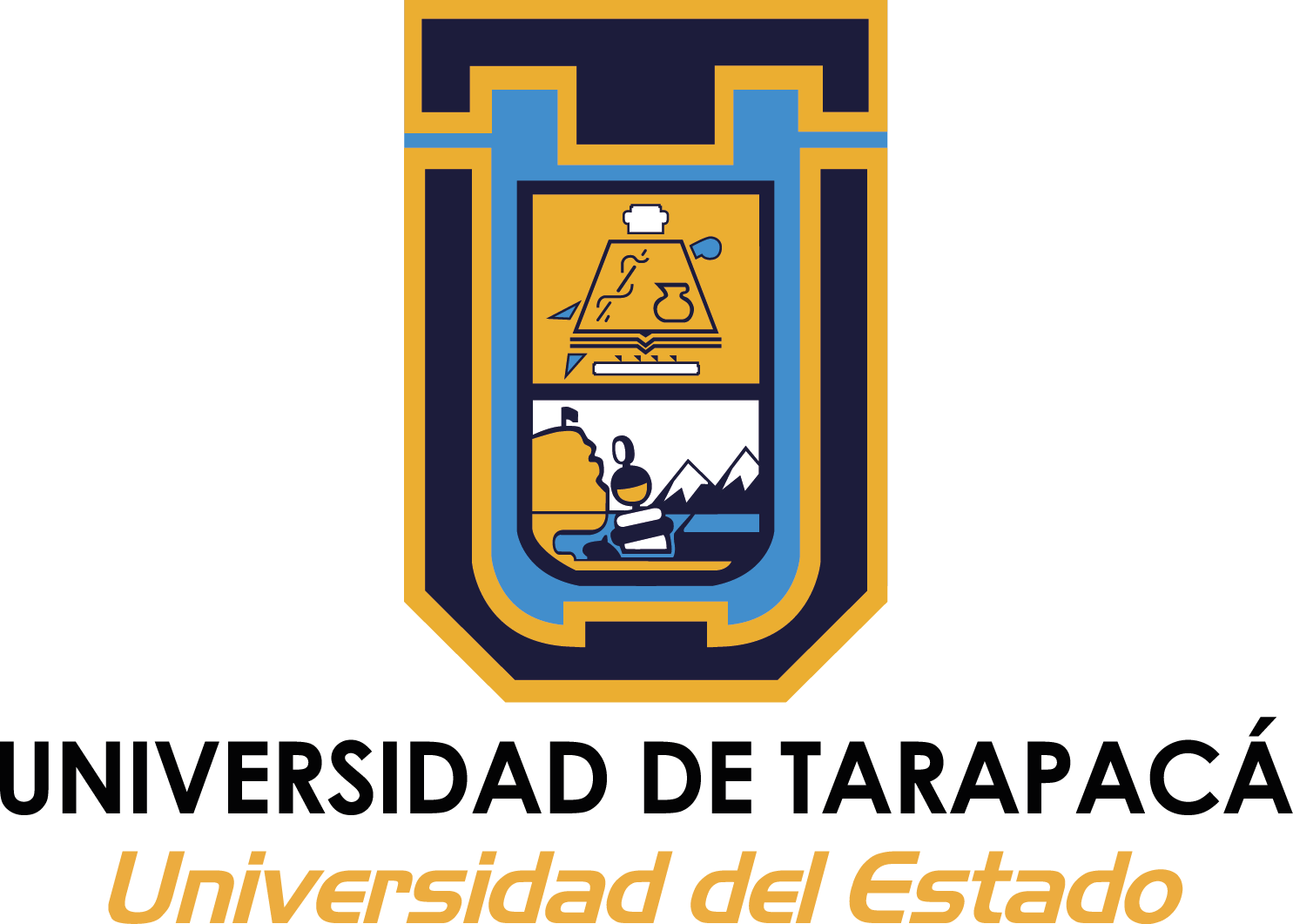 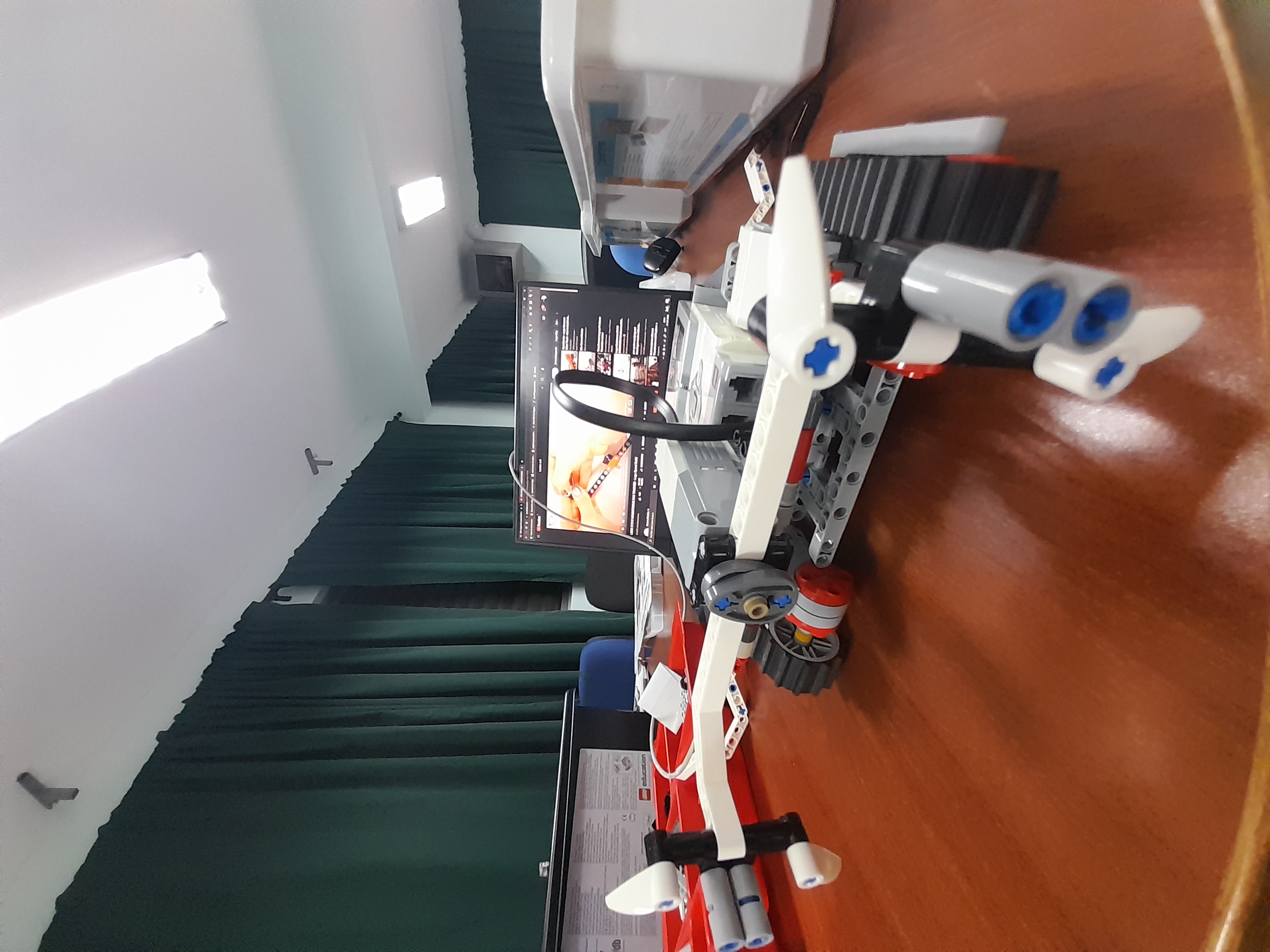 CONSTRUCCIÓN: versión 1
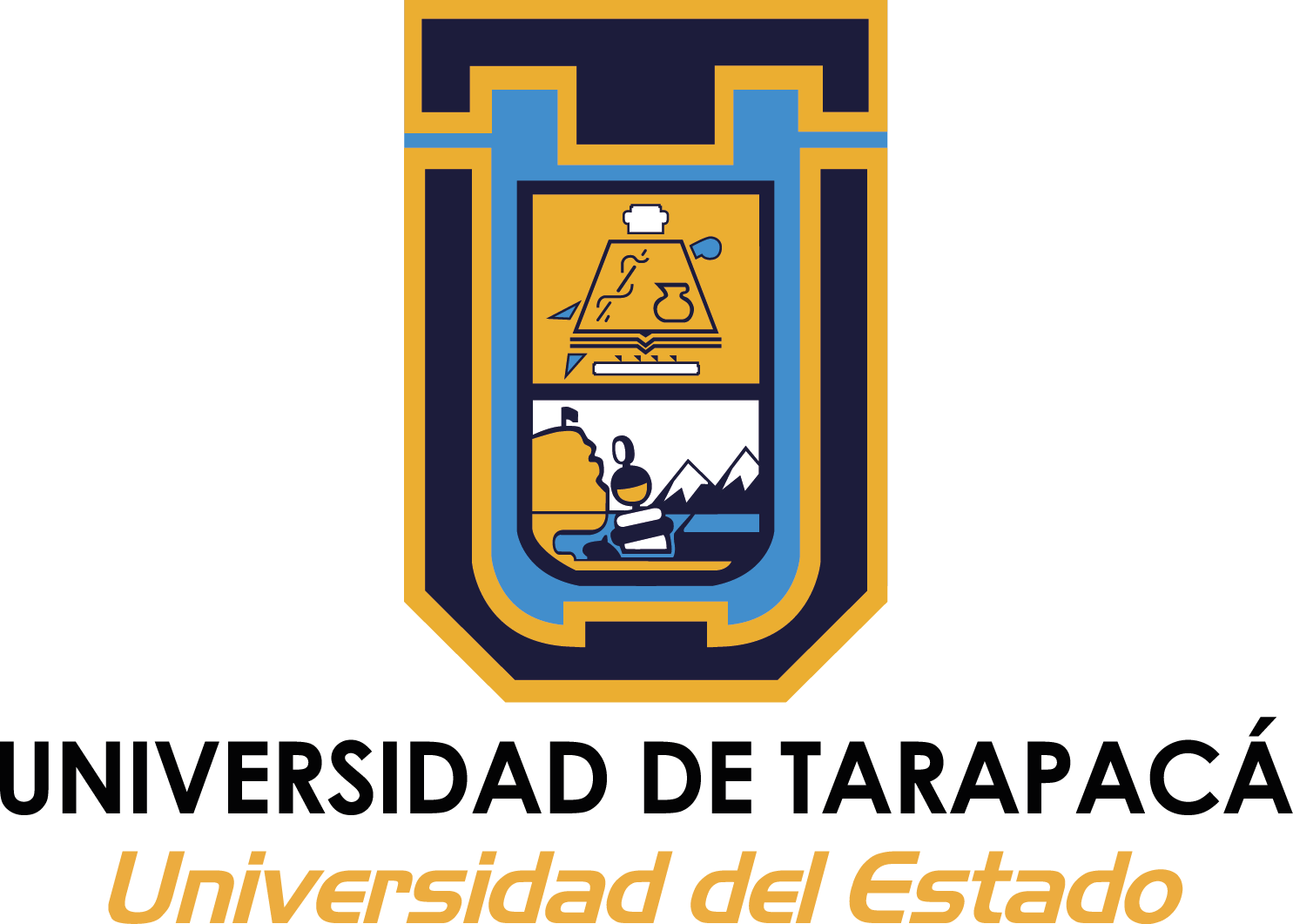 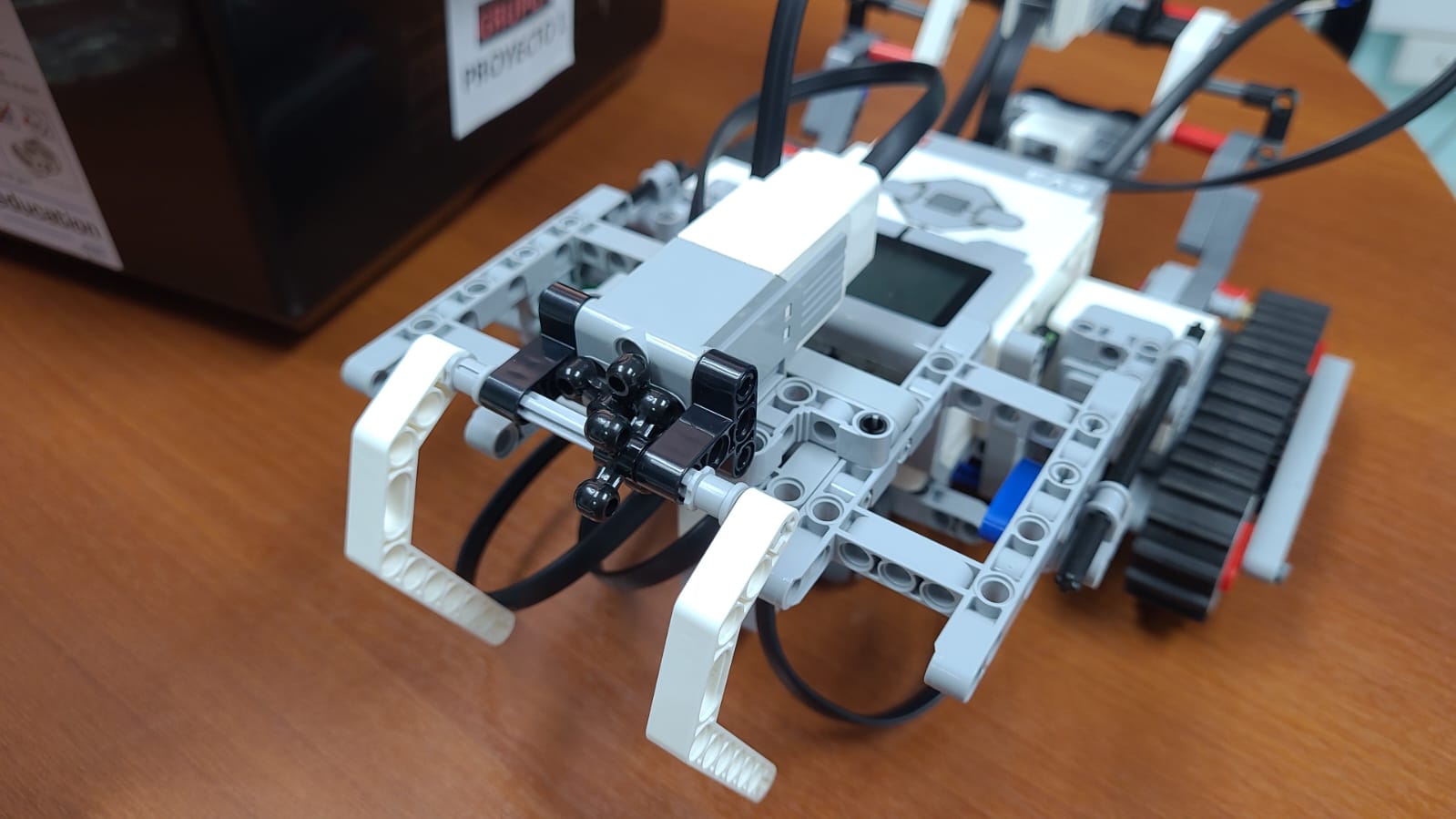 CONSTRUCCIÓN: versión 2
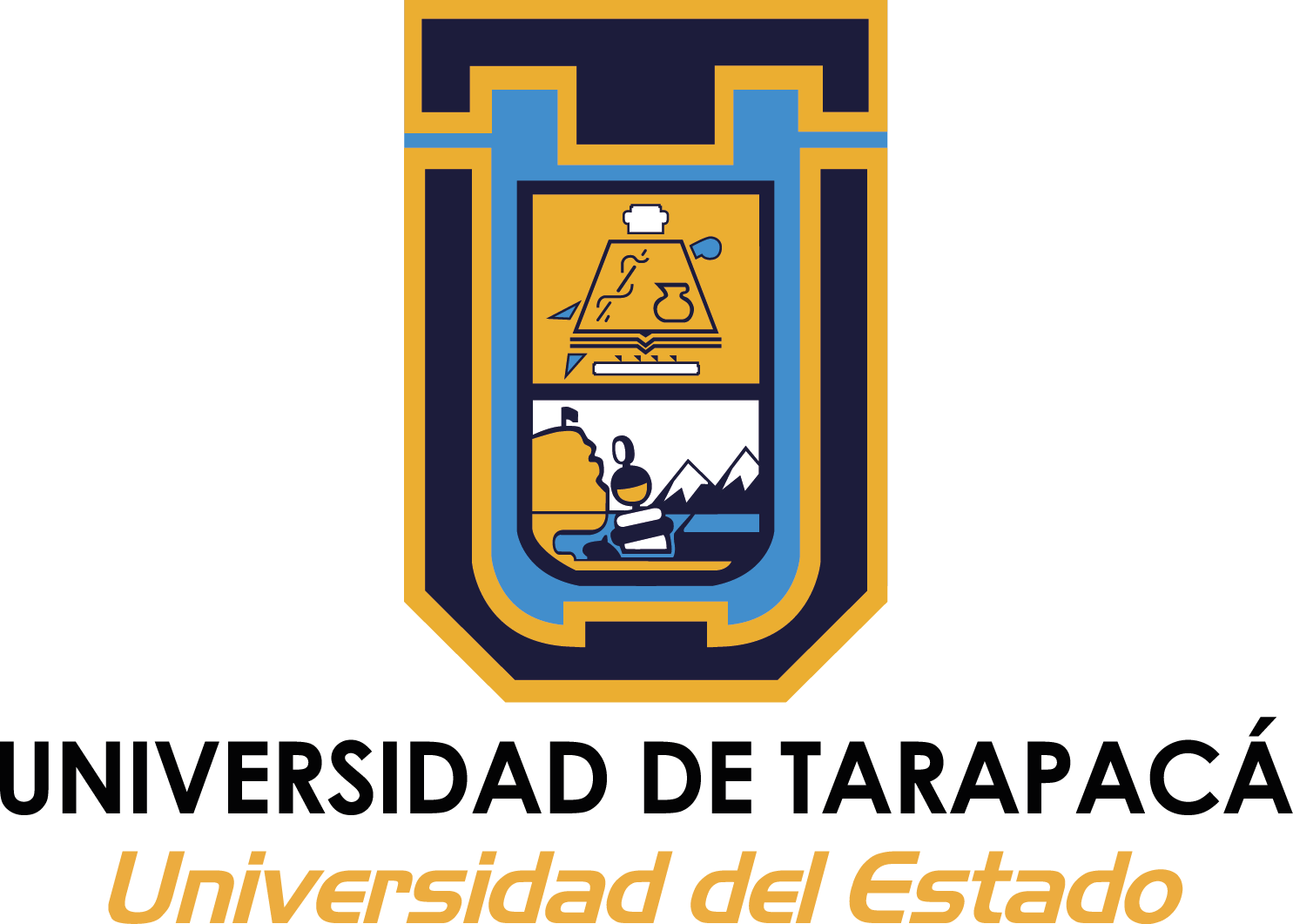 Motor Mediano
CONSTRUCCIÓN DEL ROBOT: ver. Final
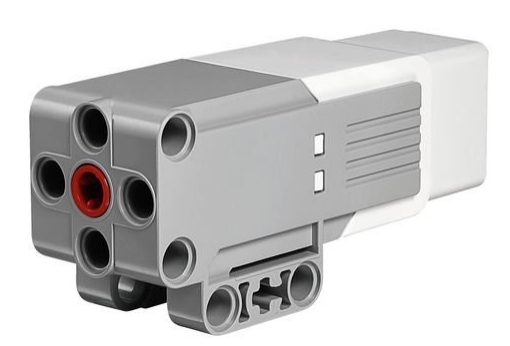 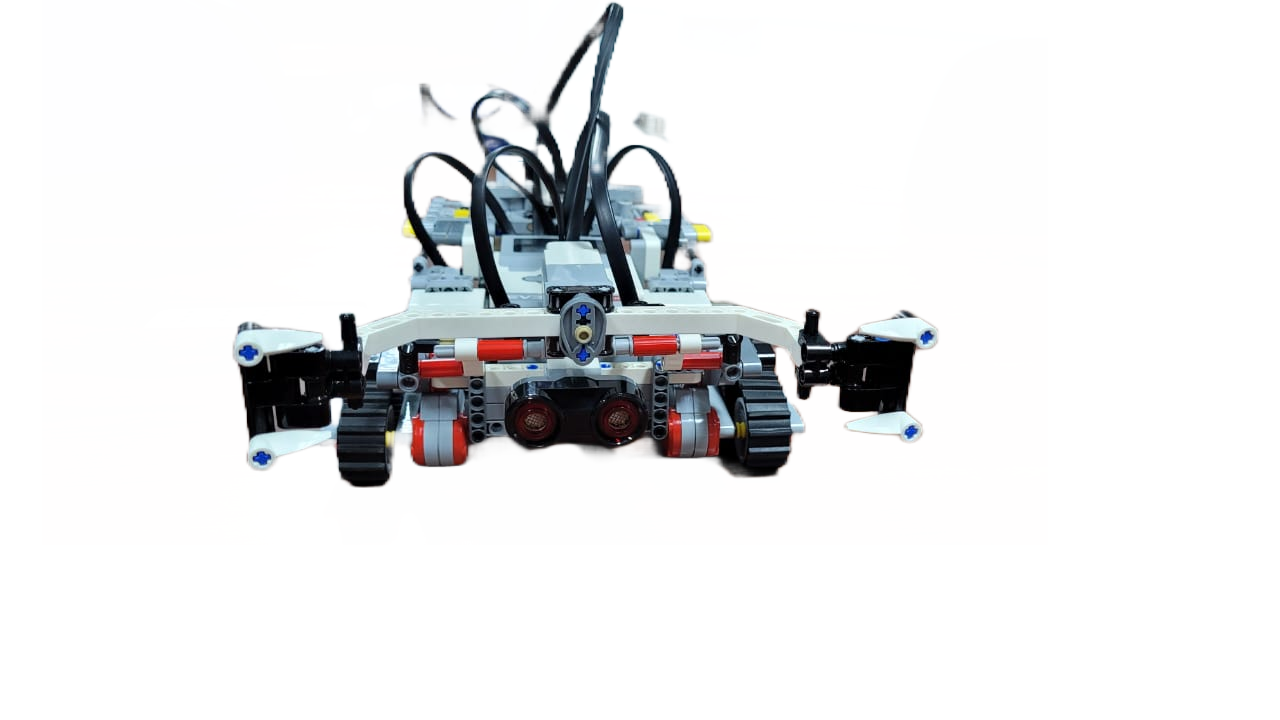 Aspas Giratorias
Motor Grande B
Motor Grande A
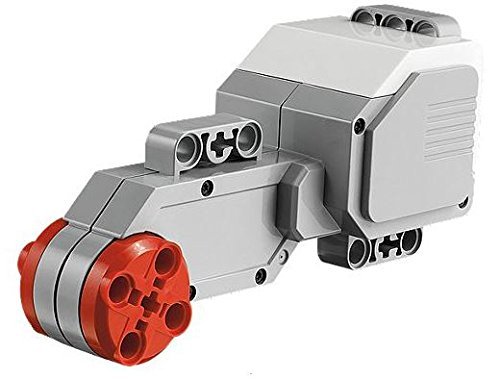 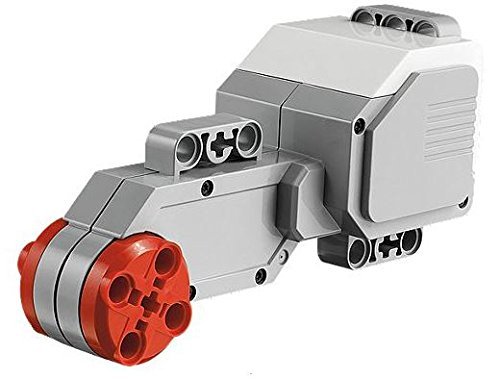 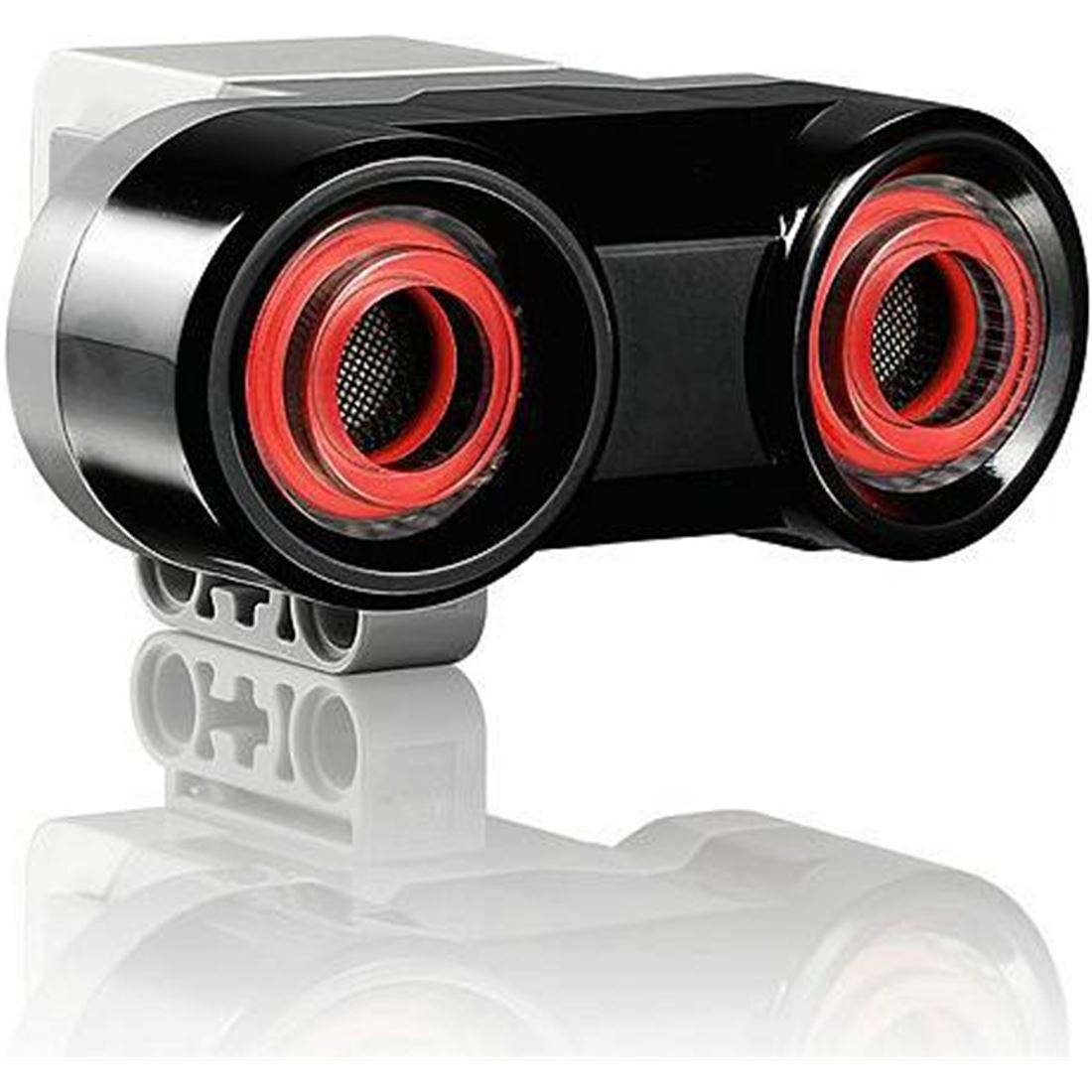 Sensor Ultrasonido
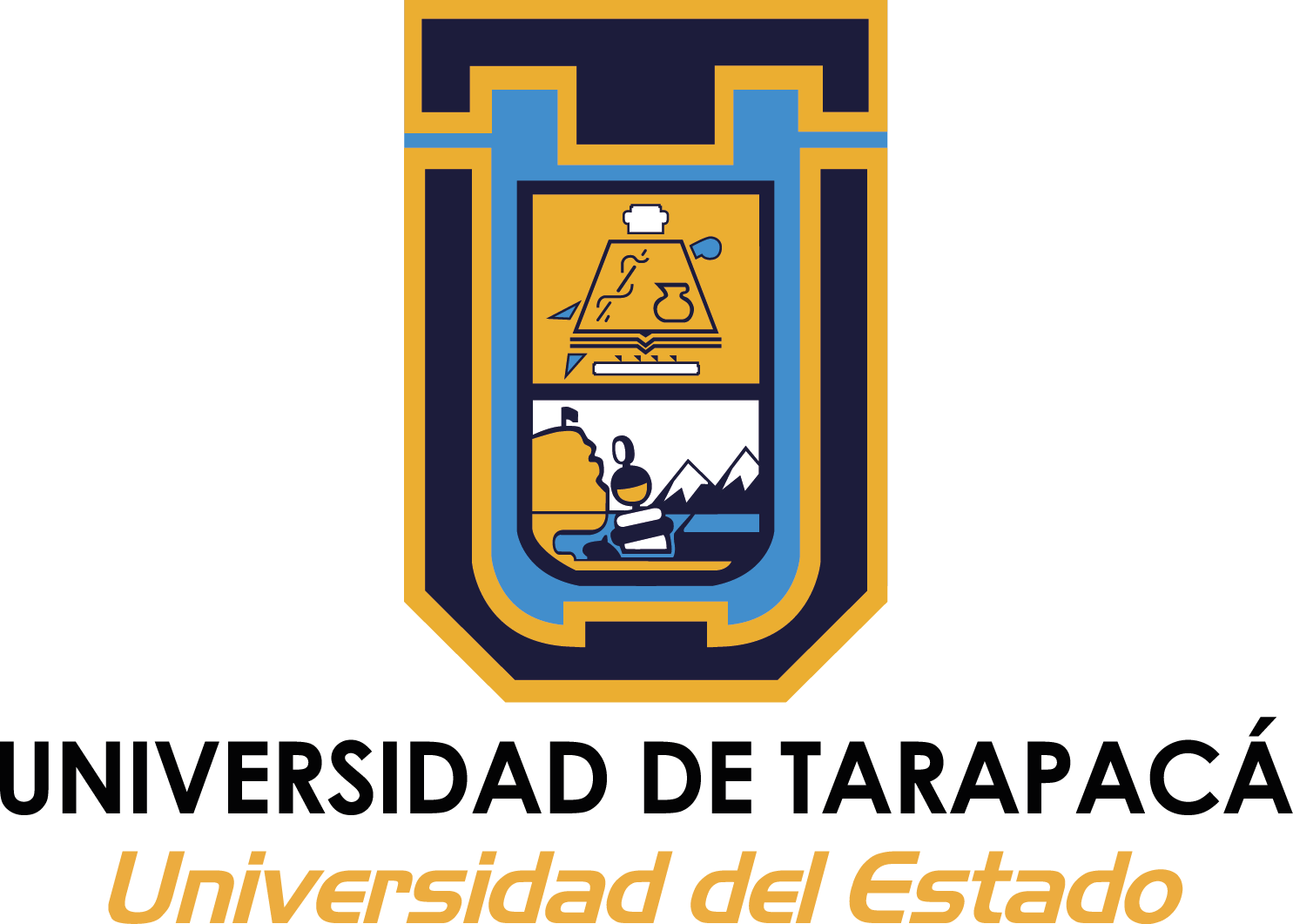 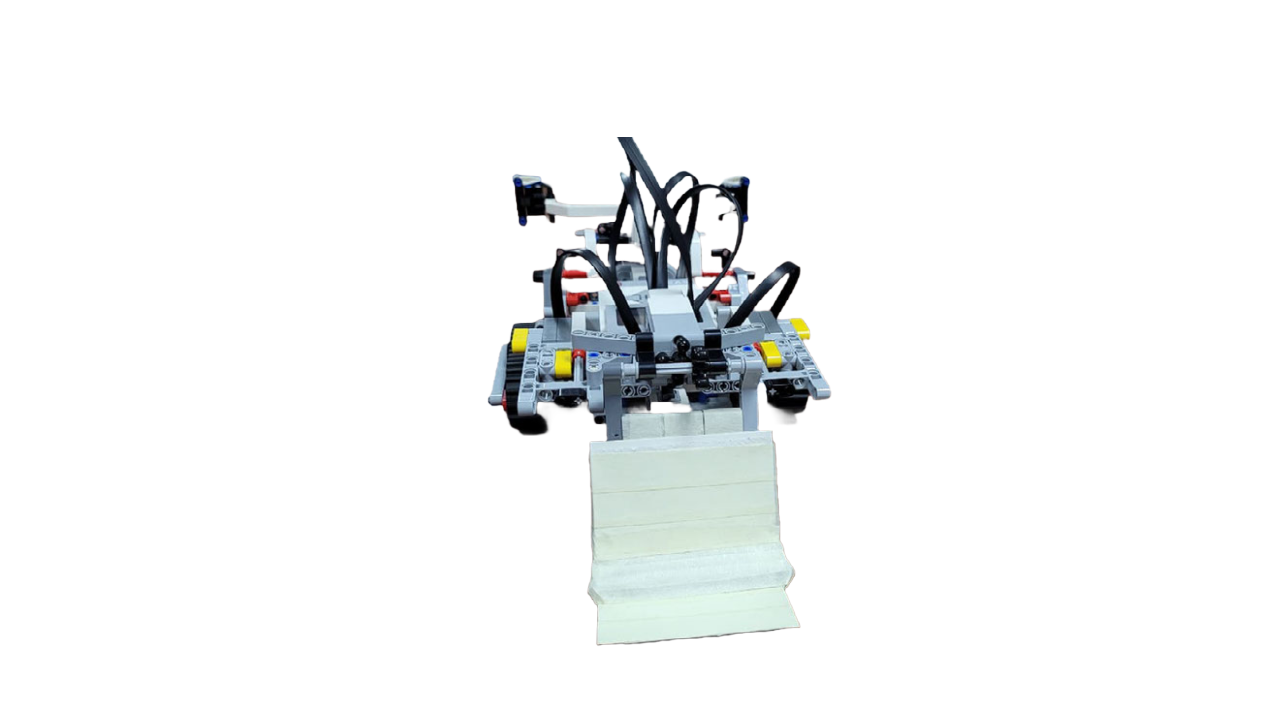 CONSTRUCCIÓN DEL ROBOT: ver. final
Motor Mediano
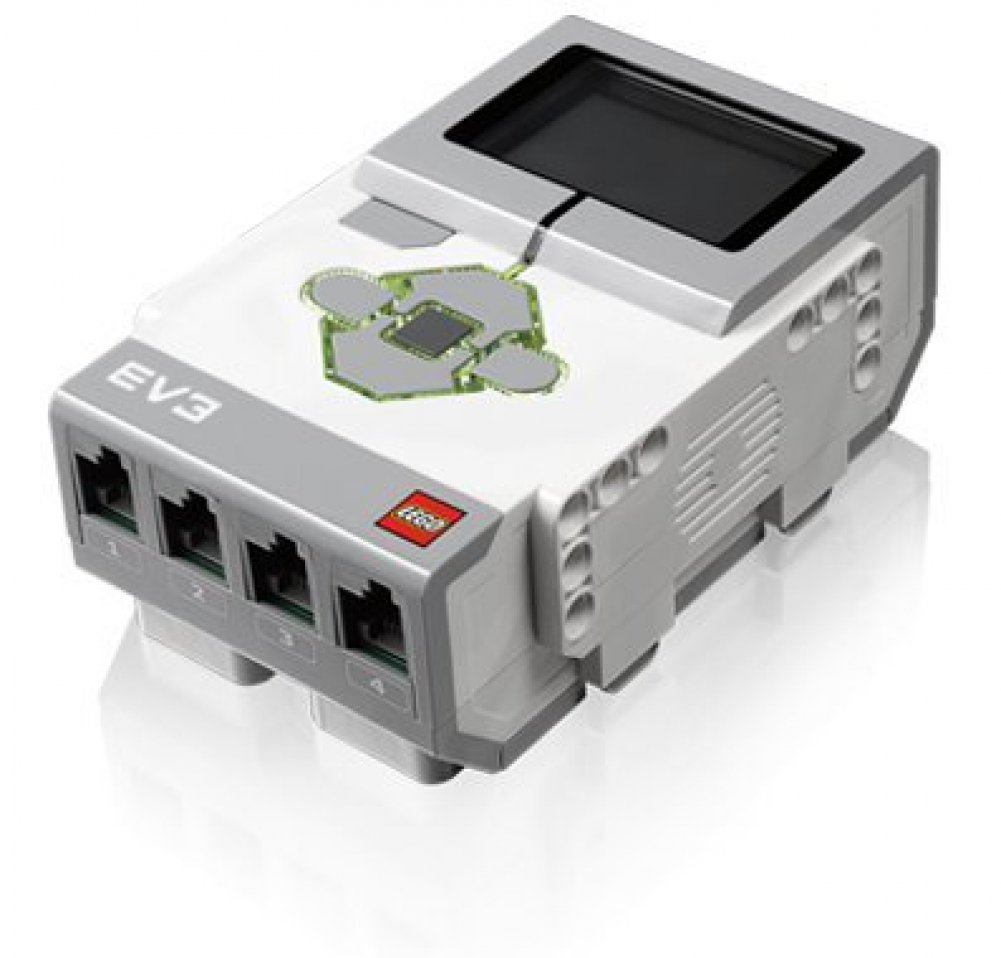 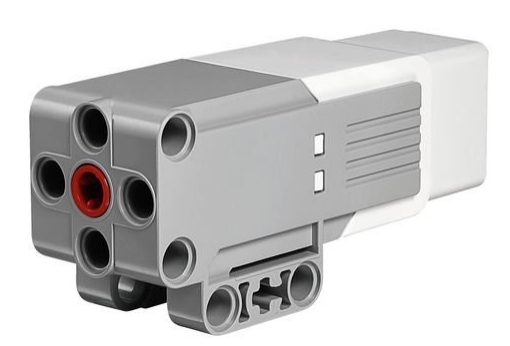 Bloque EV3
Pala de Carga
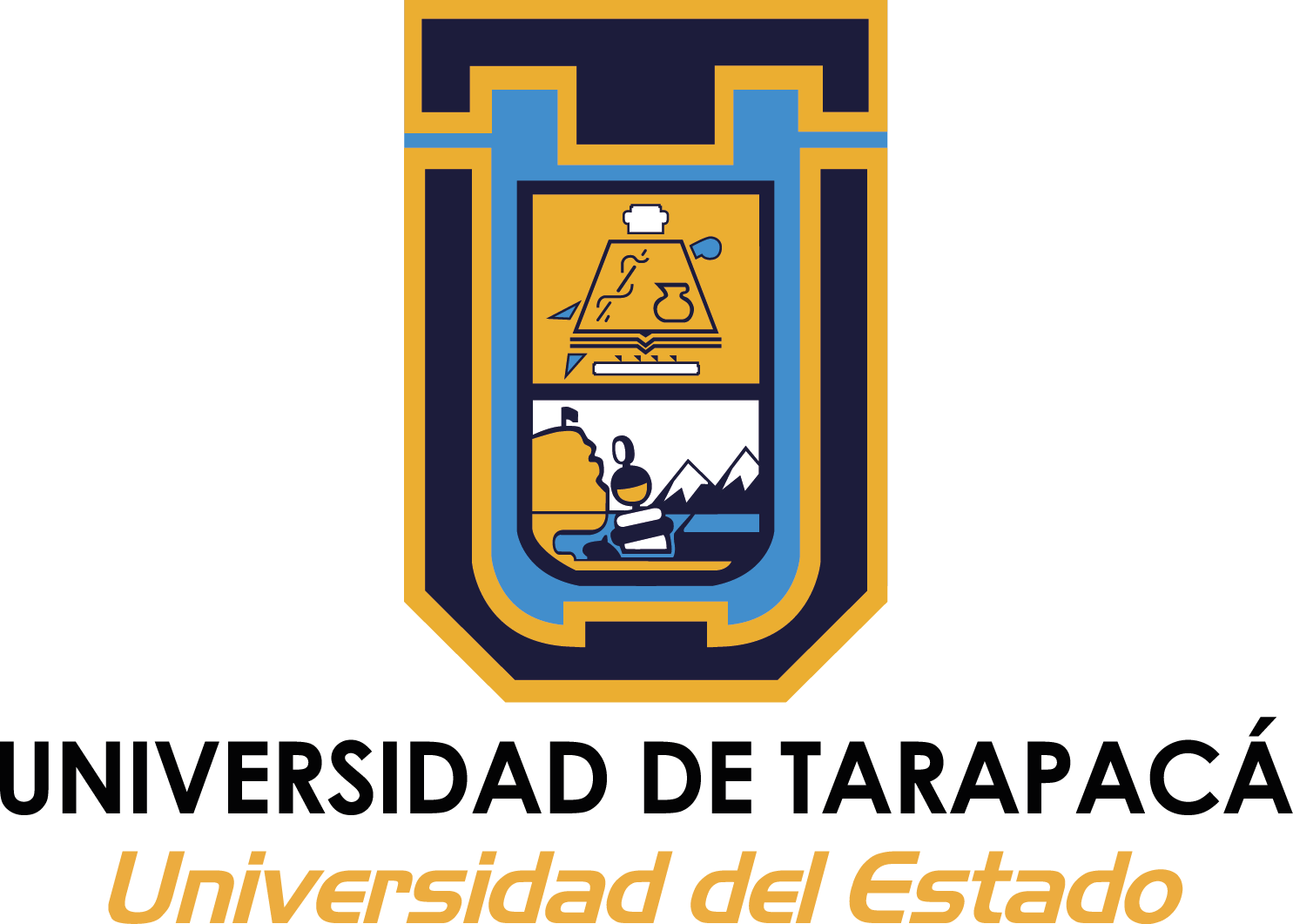 DIAGRAMA: Conexión
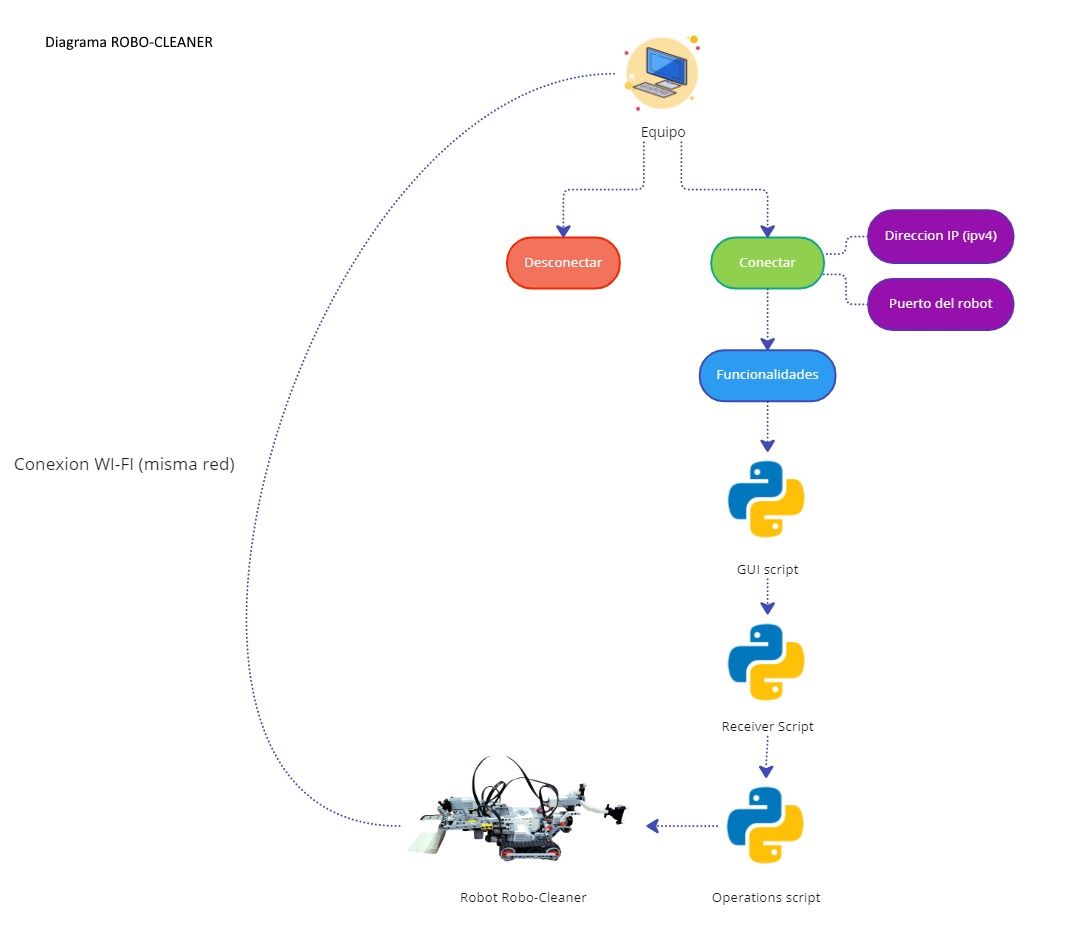 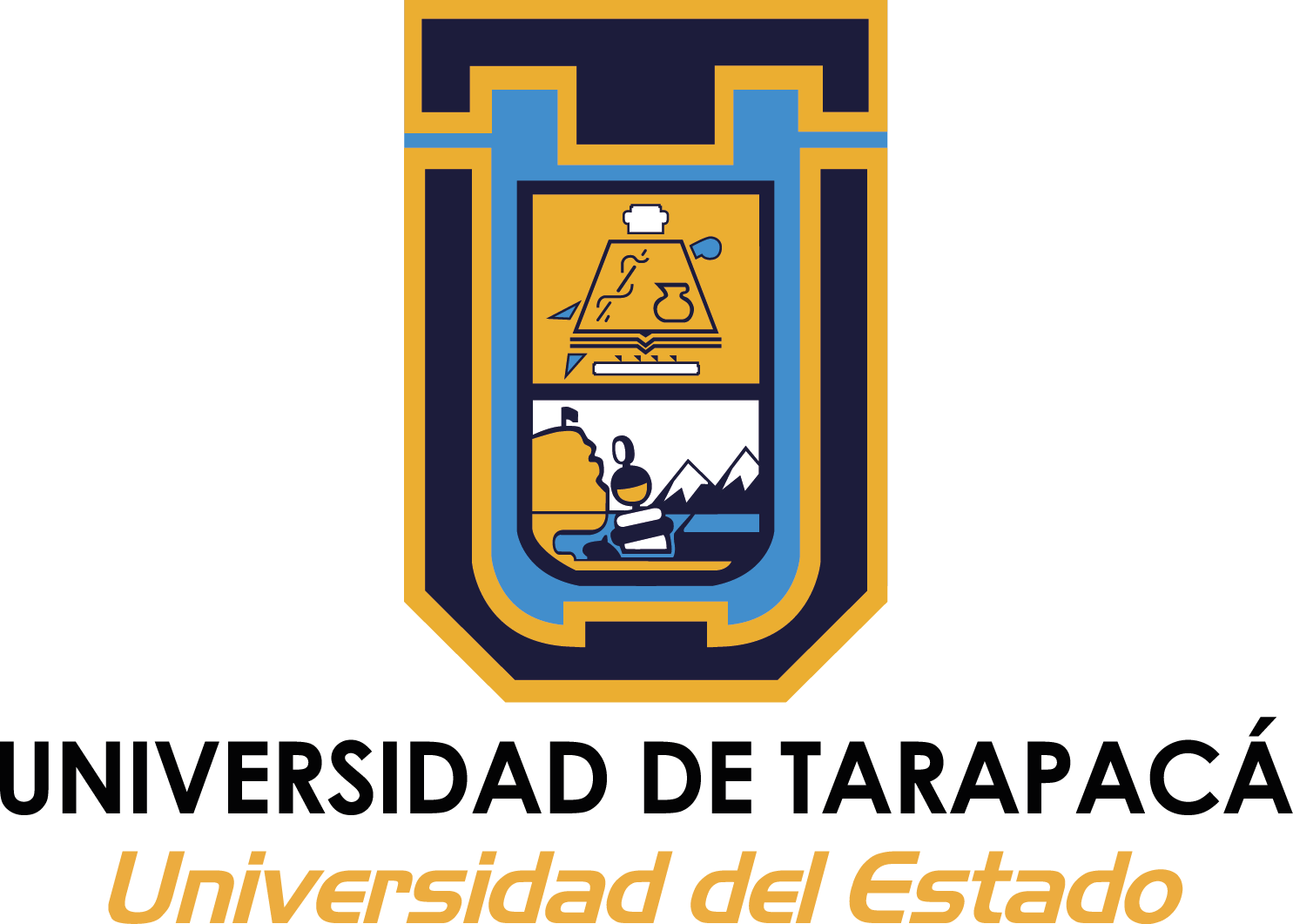 INTERFAZ
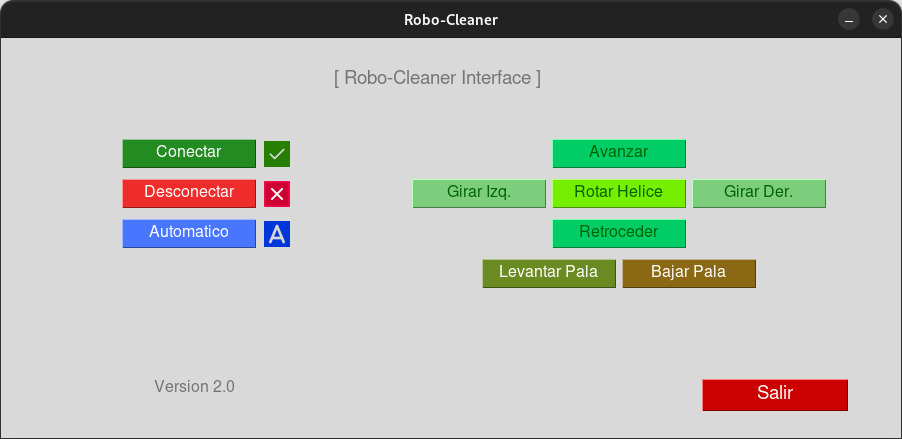 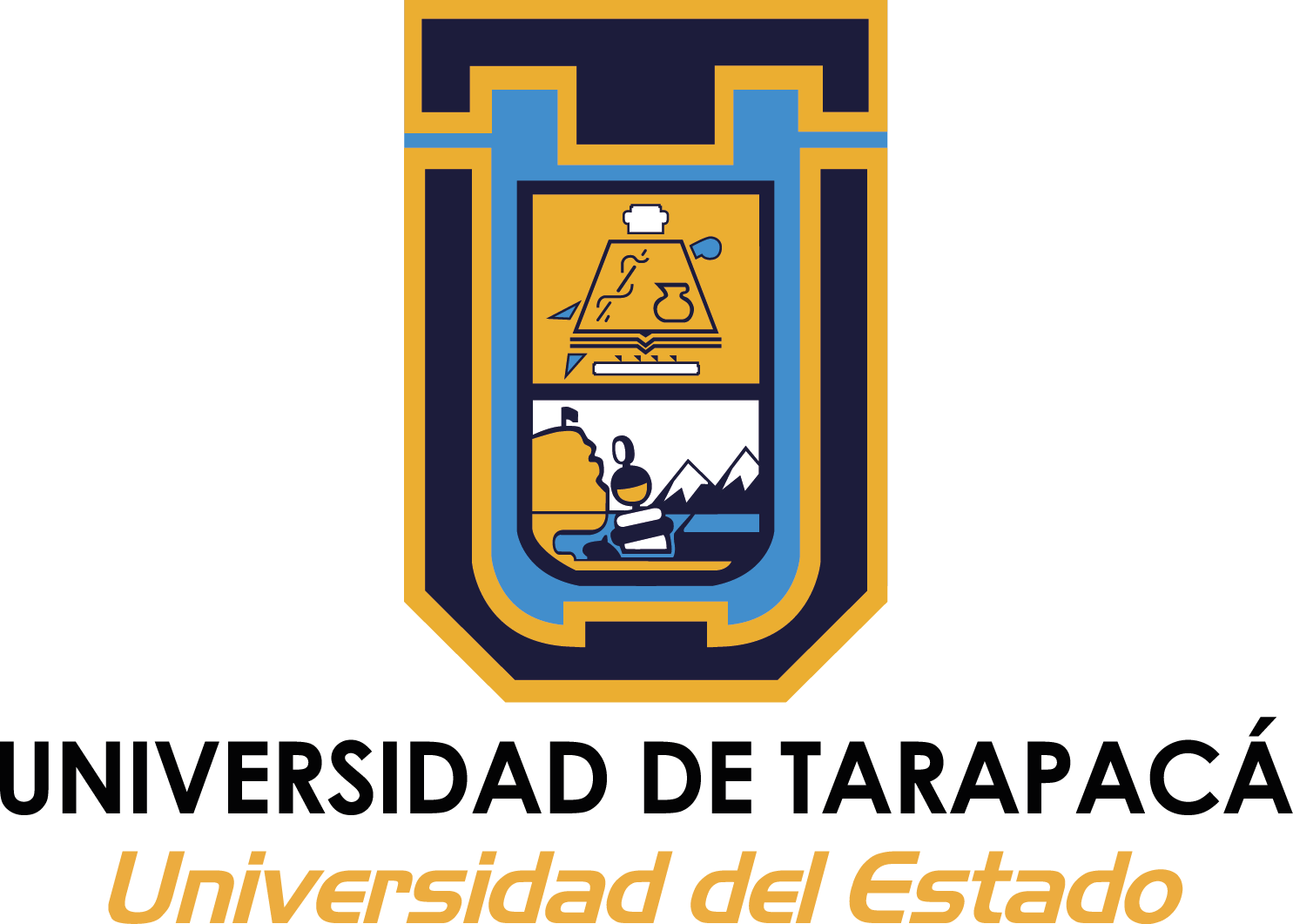 DESCRIPCIÓN DE PROGRAMA 1
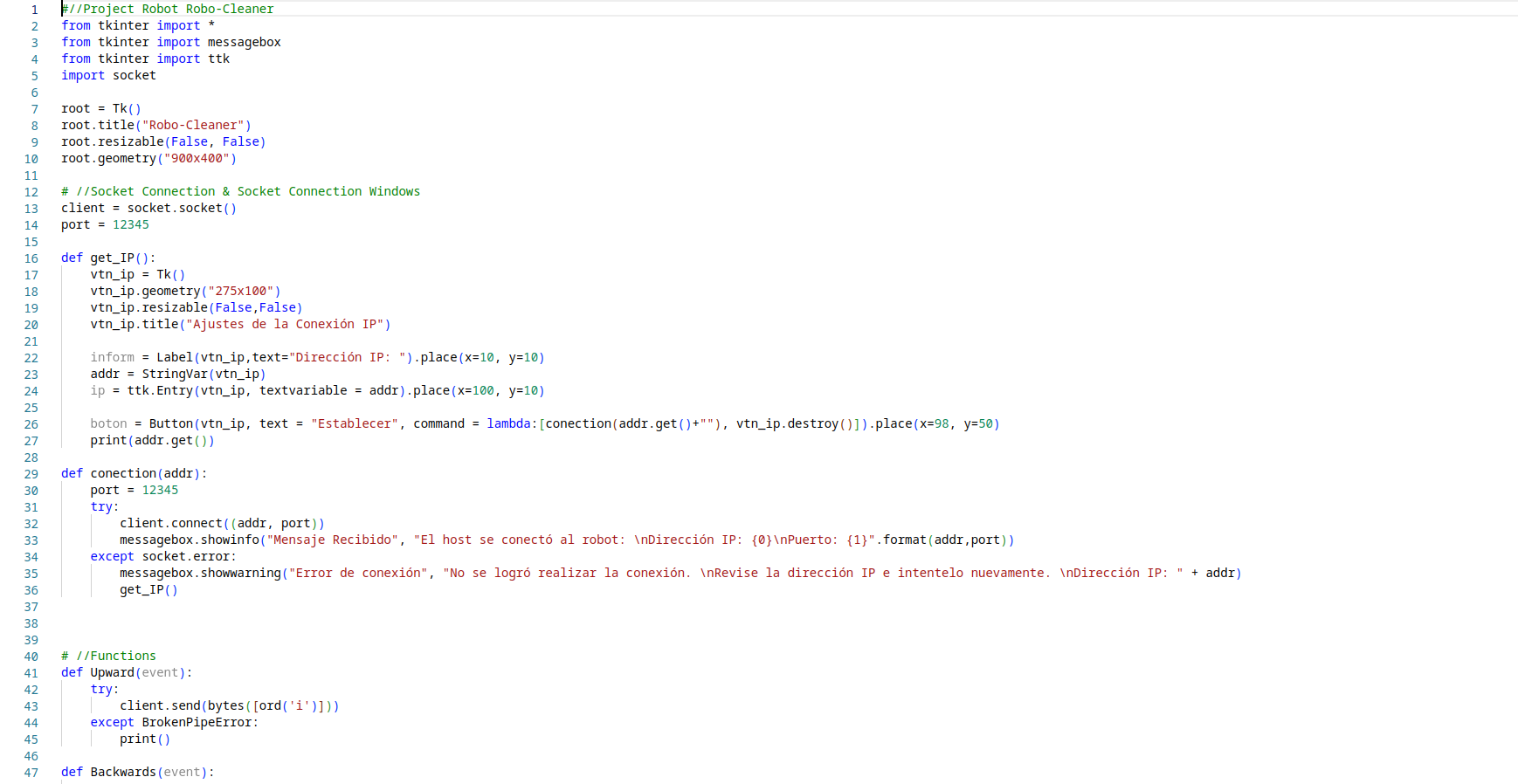 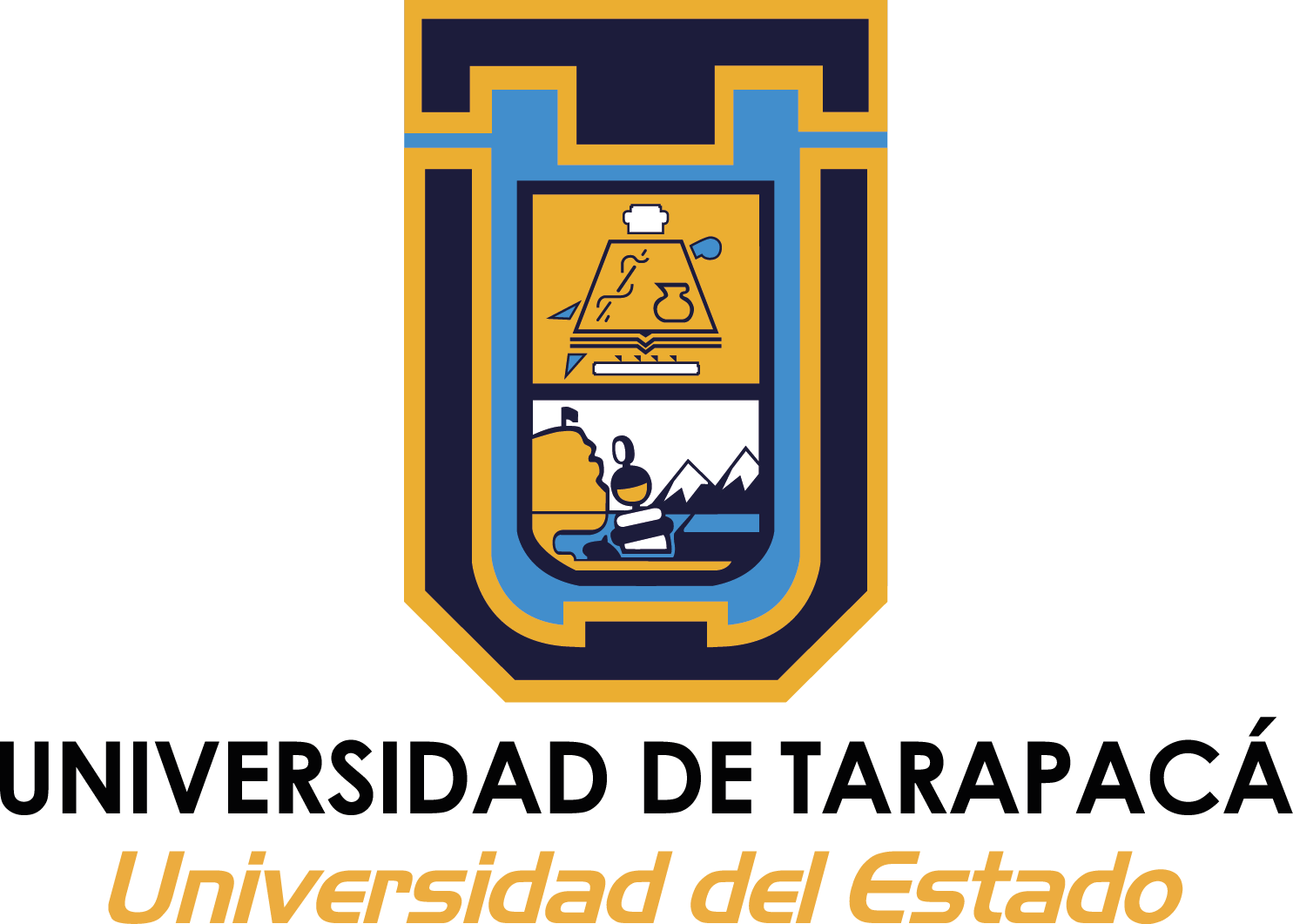 DESCRIPCIÓN DE PROGRAMA 1
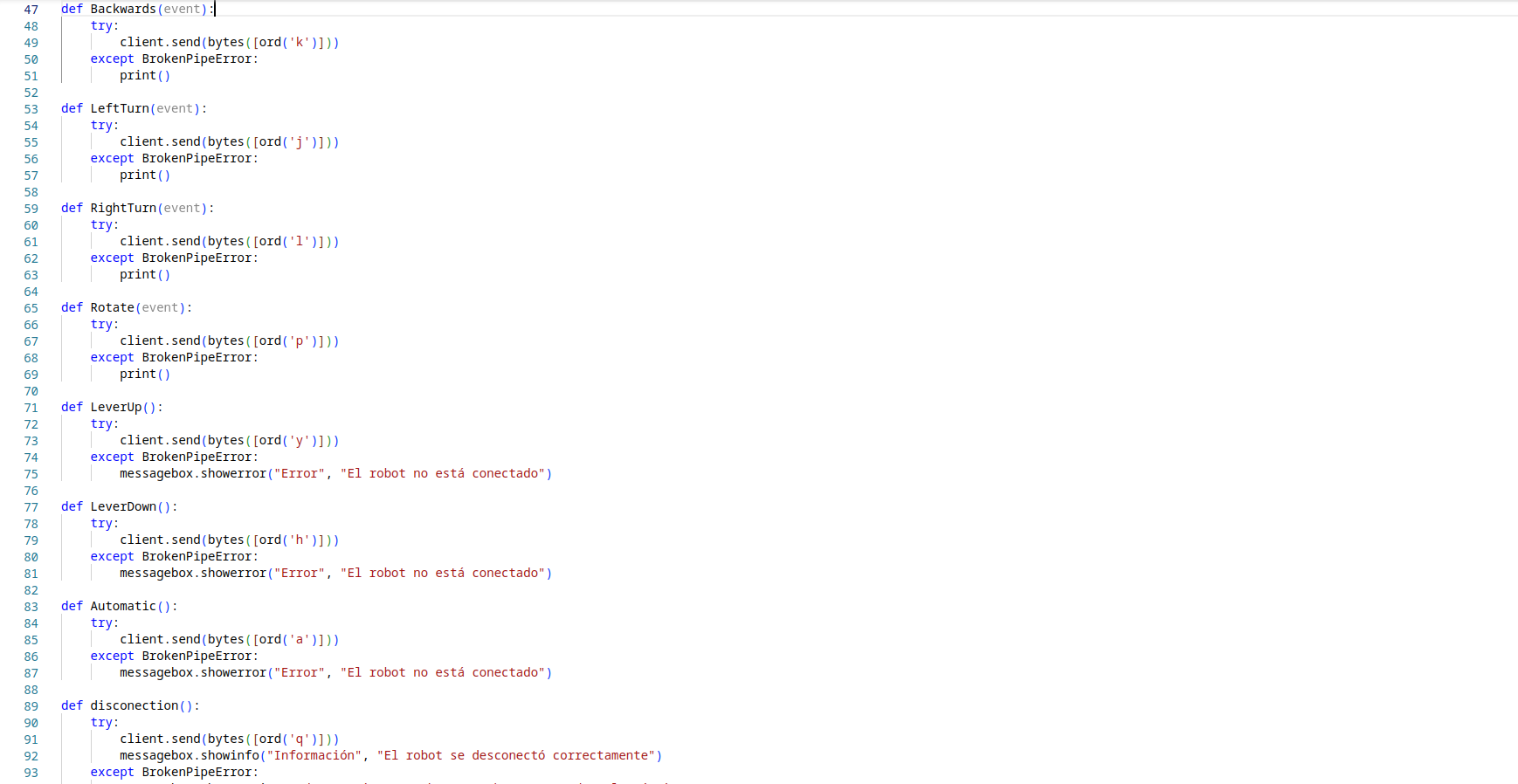 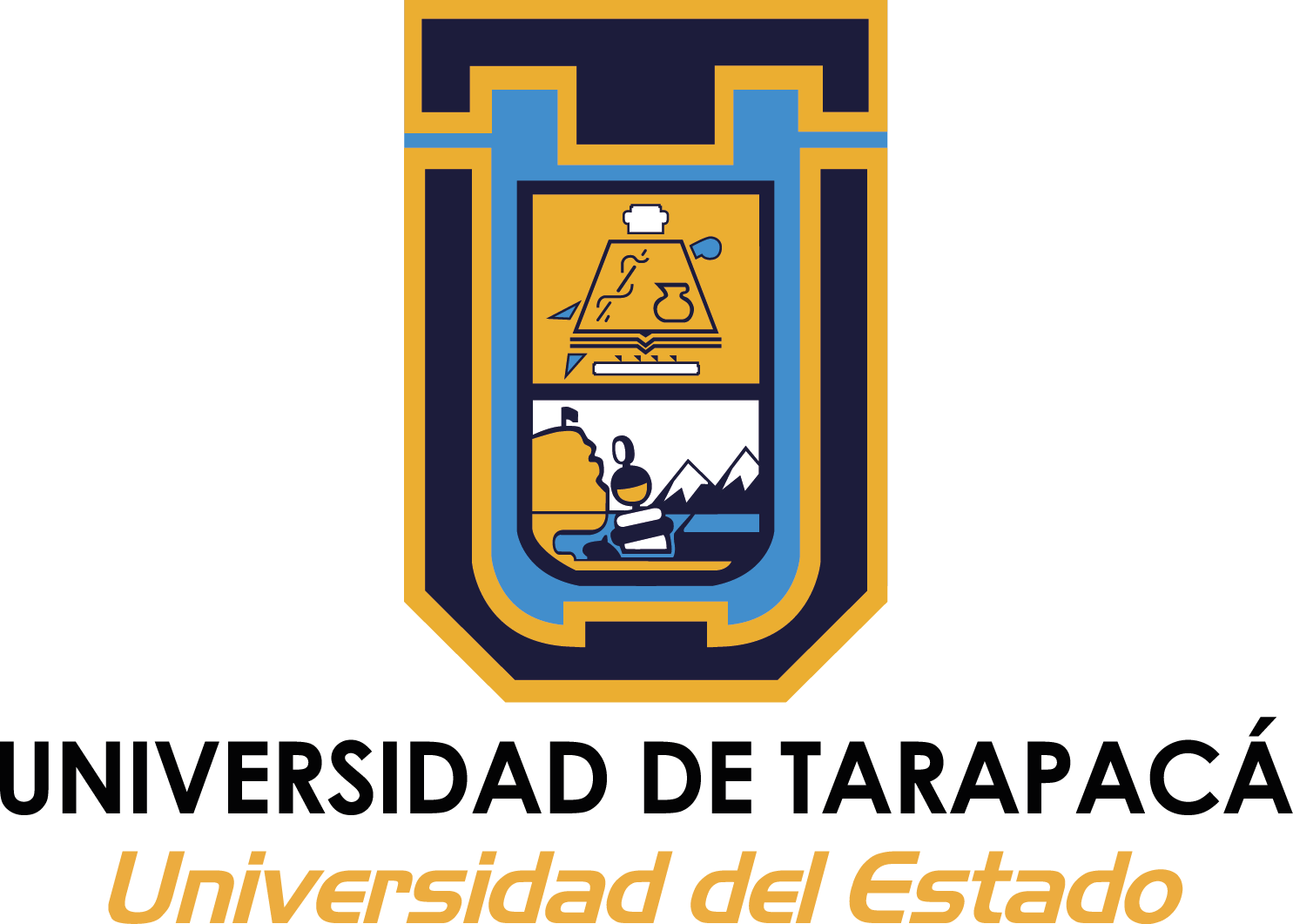 DESCRIPCIÓN DE PROGRAMA 1
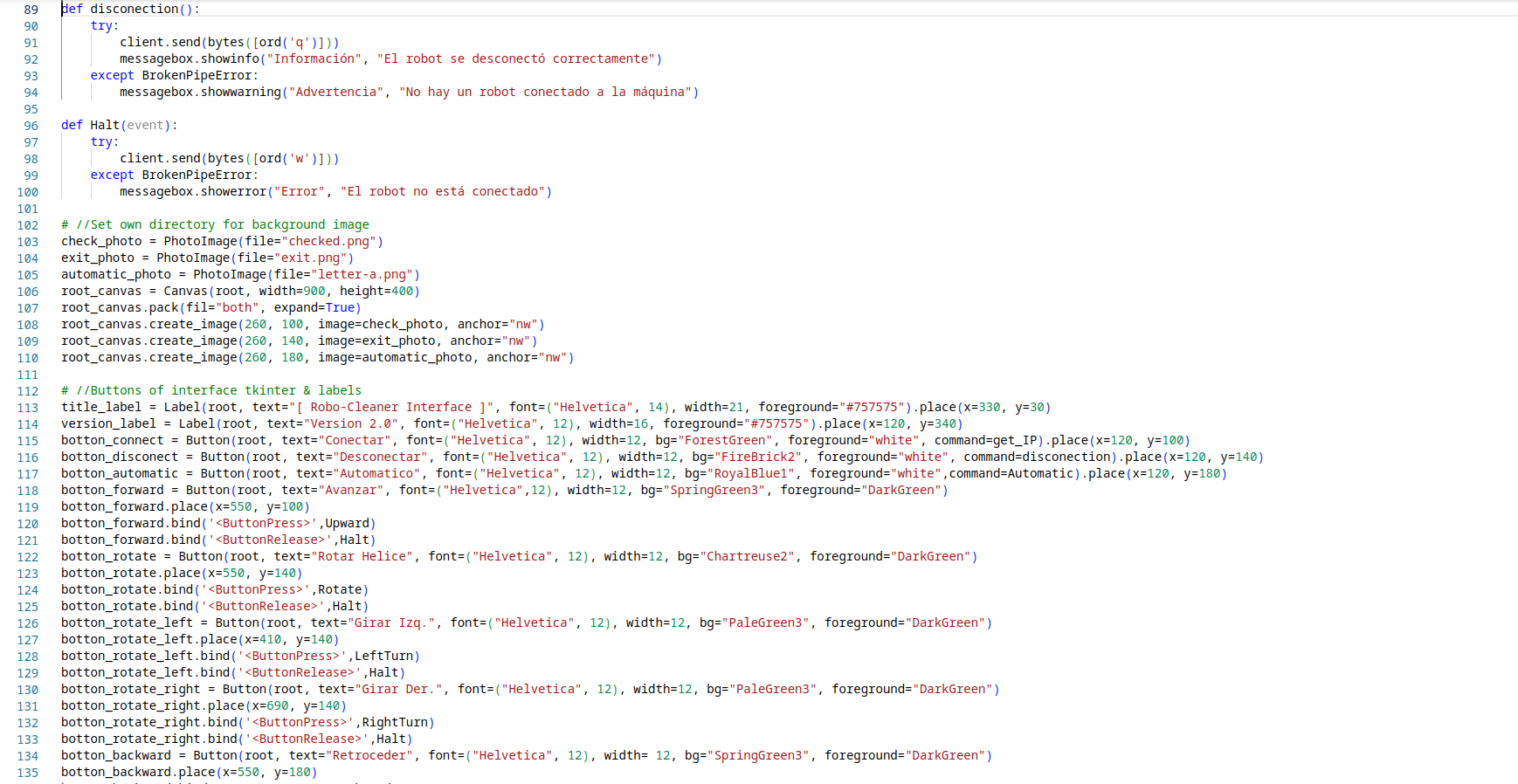 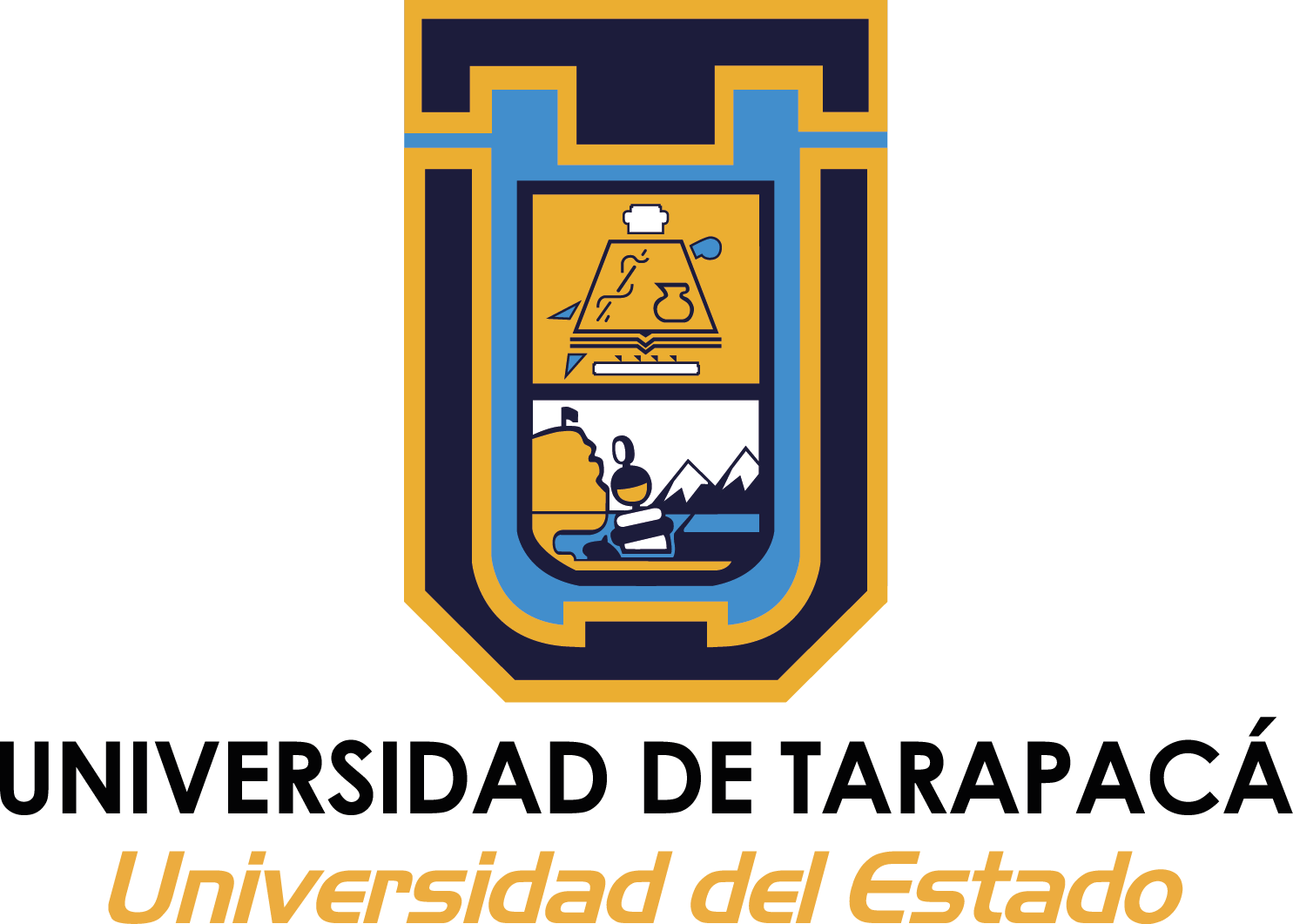 DESCRIPCIÓN DE PROGRAMA 1
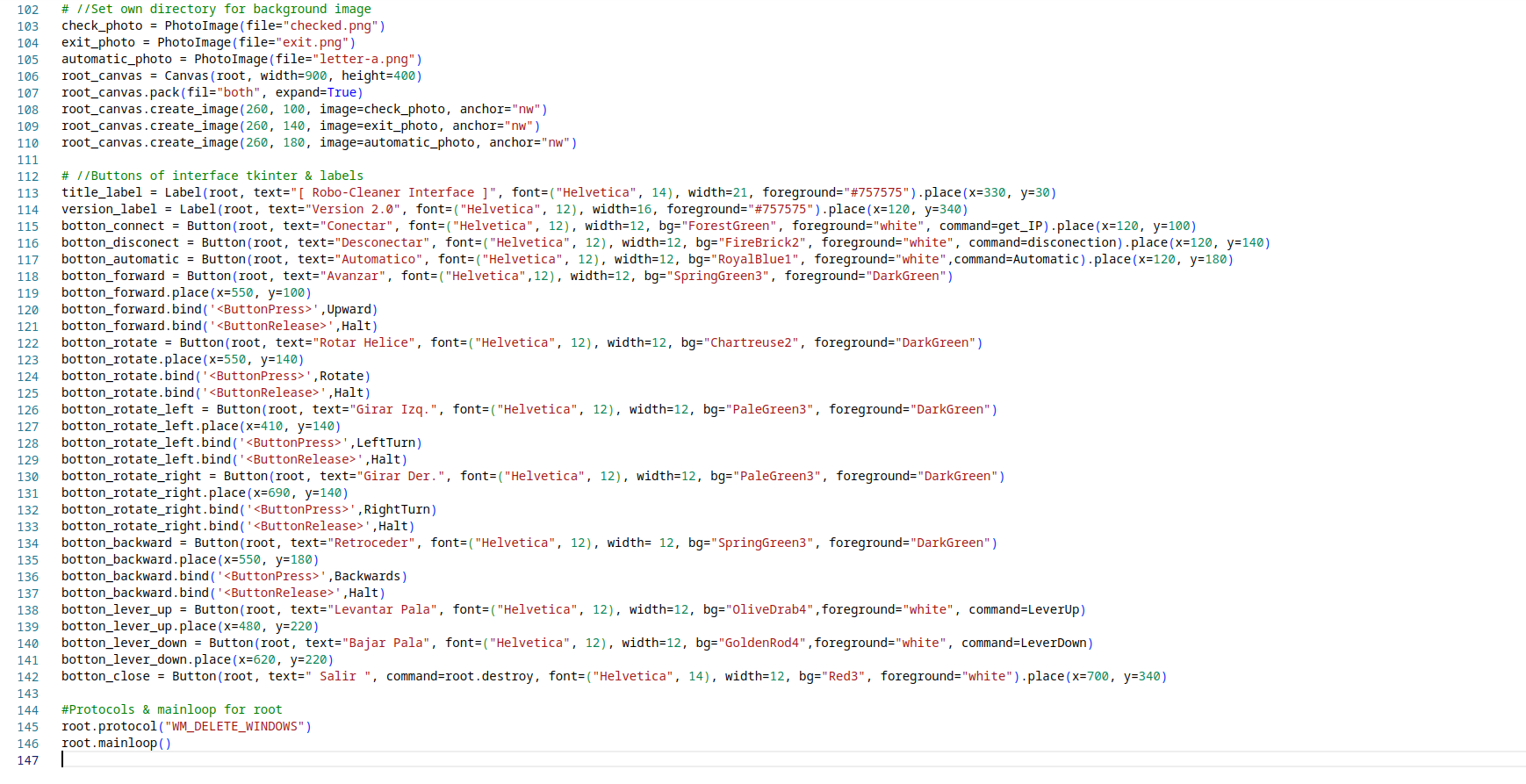 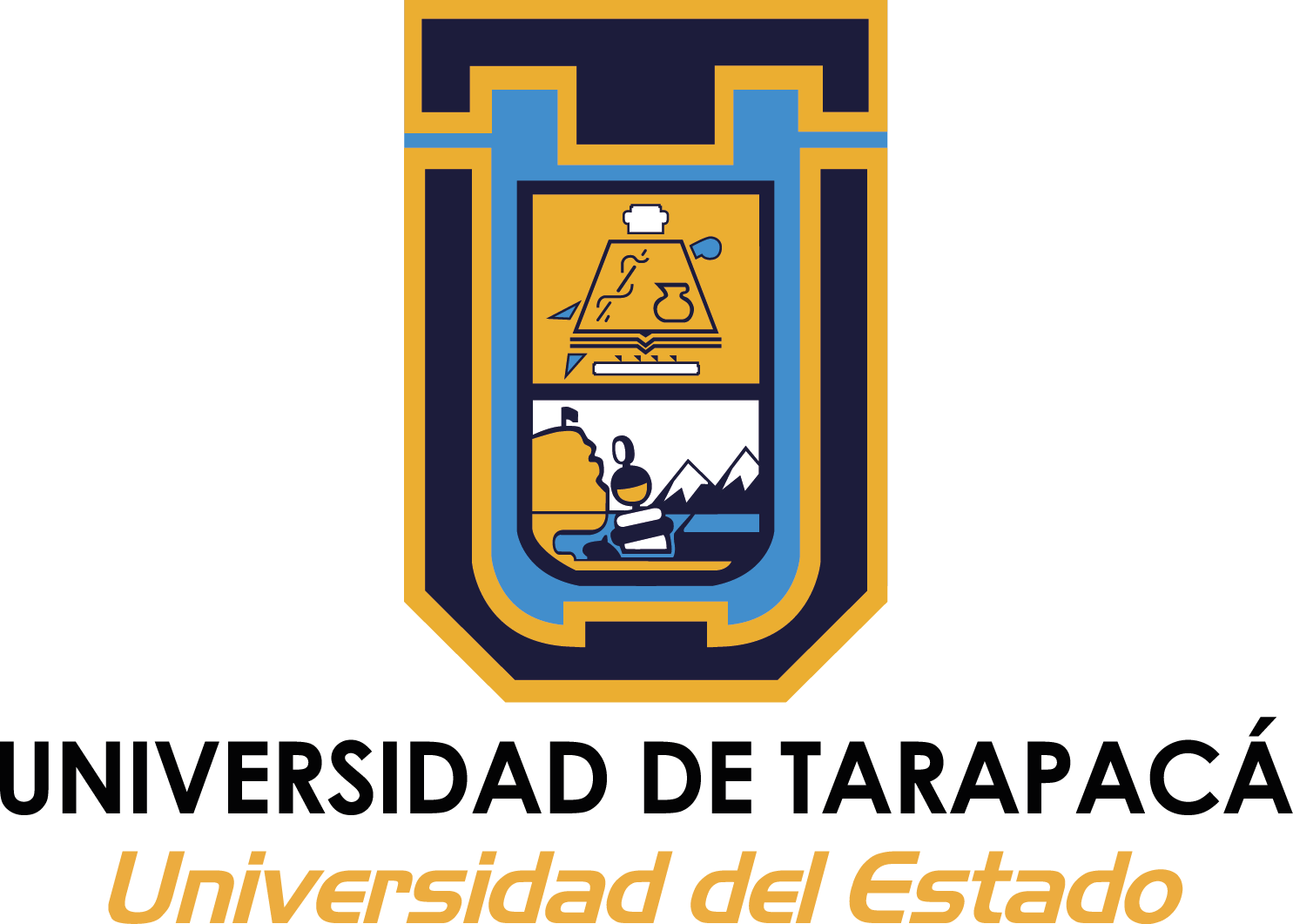 DESCRIPCIÓN DE PROGRAMA 2
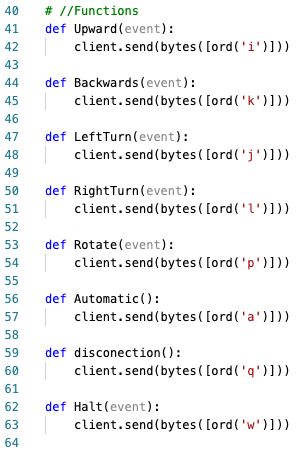 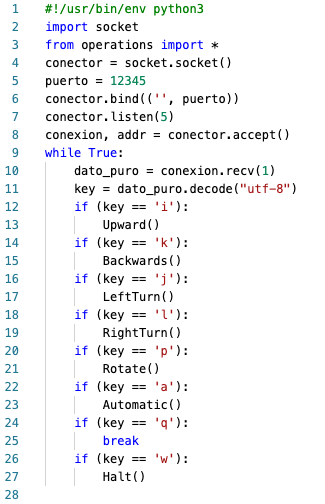 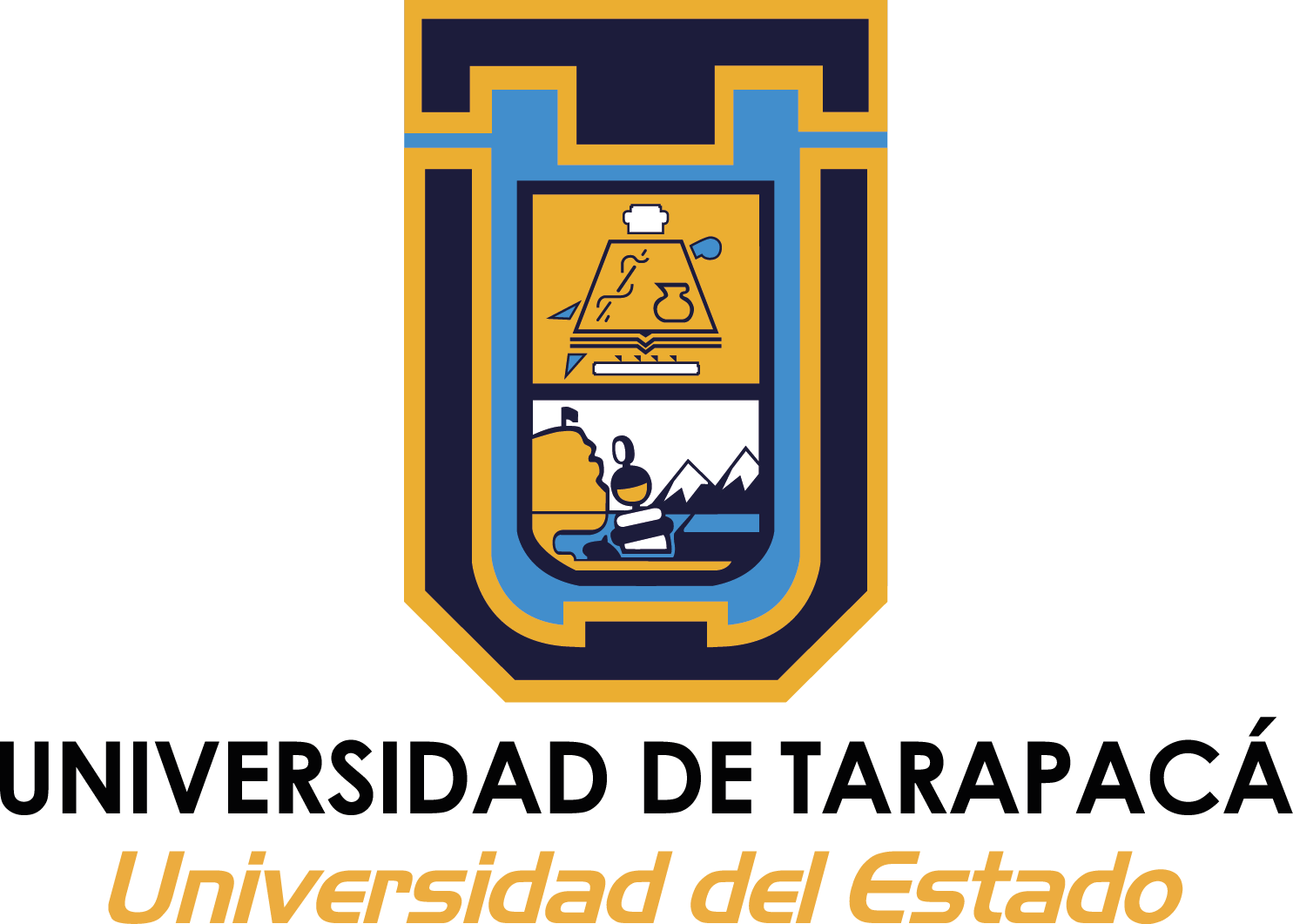 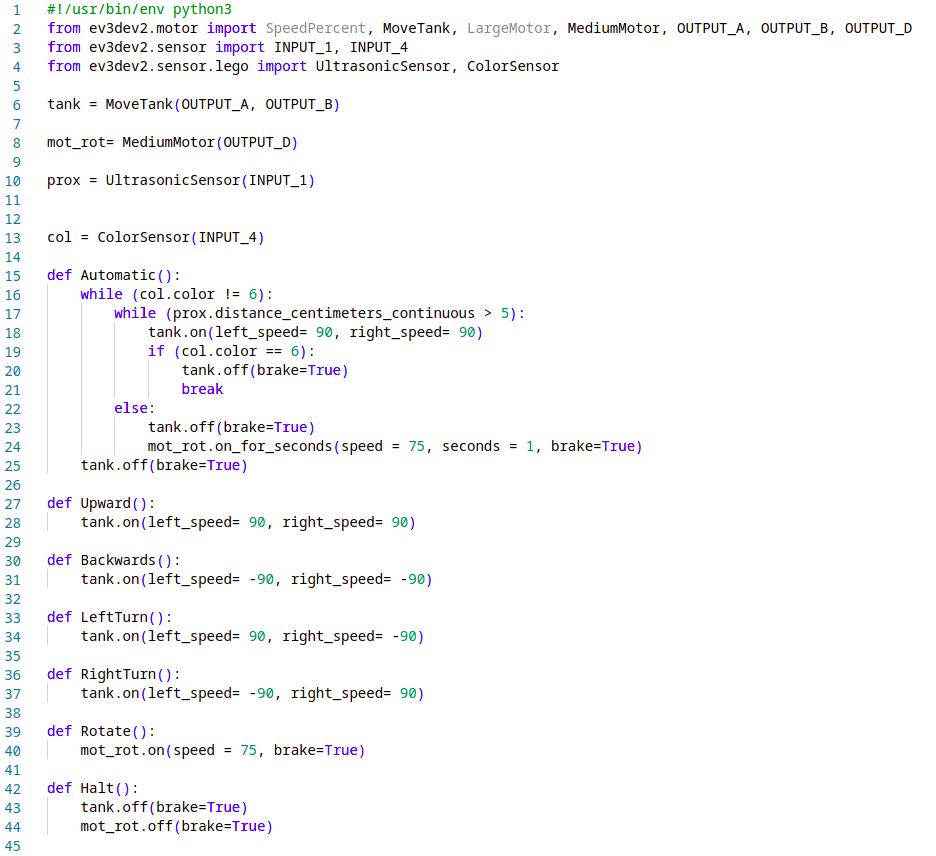 DESCRIPCIÓN DE PROGRAMA 3
Conexión por wifi a distintos equipos
Conectividad
PRUEBAS REALIZADAS
Movilidad
Revisión de los motores y articulaciones del robot
Funcionamiento
Prueba del modo automático y manual del robot.
Benjamín Varas
Conectividad
Conexión únicamente por wifi
RESULTADOS DE LAS PRUEBAS REALIZADAS
Movilidad
Motores y articulaciones funcionan correctamente
Funcionamiento
El robot funciona con normalidad en ambos modos
Benjamín Varas
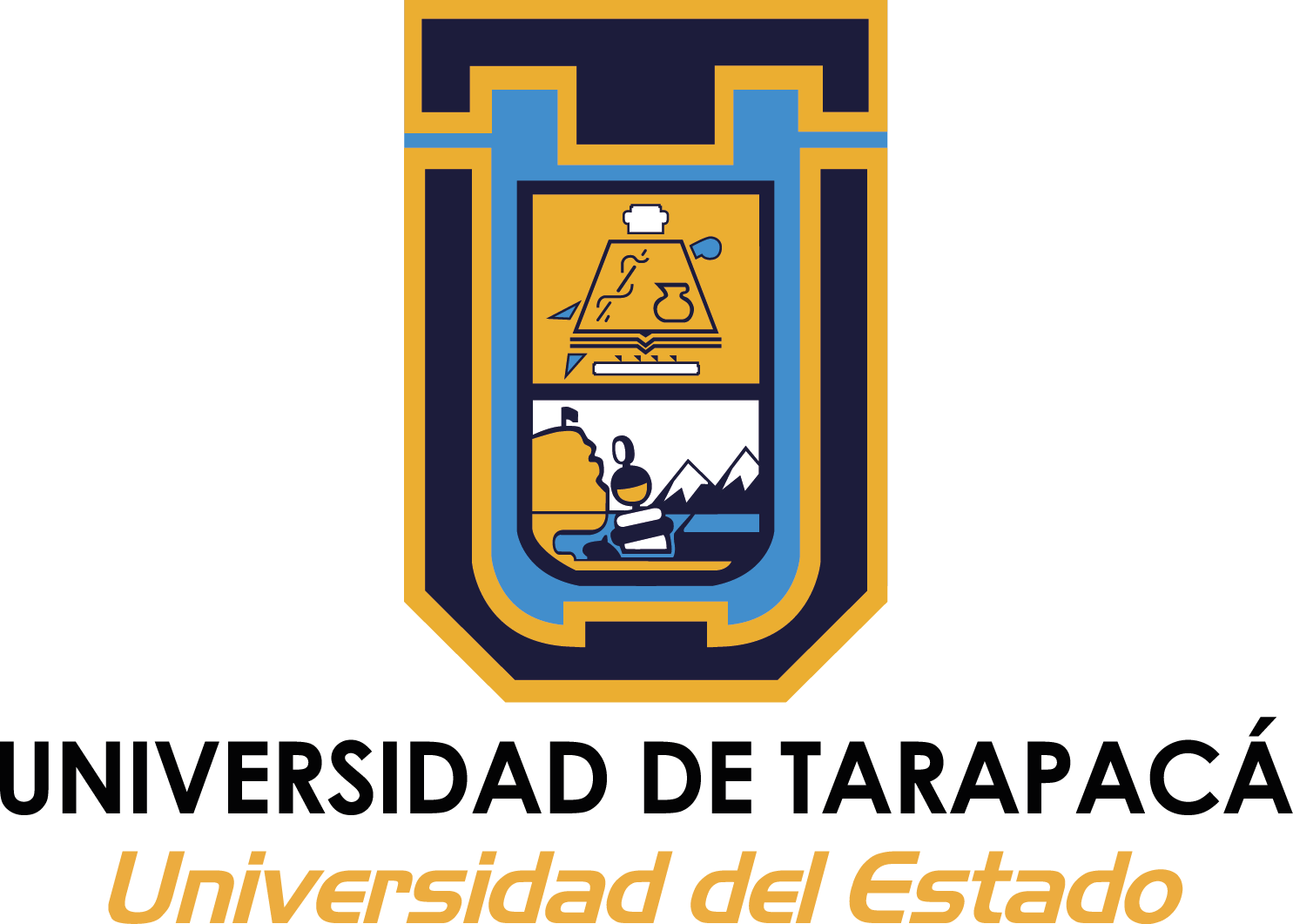 PROBLEMAS ENCONTRADOS
Problemas de gestión de recursos
Problemas de conexión
Problemas en el desarrollo
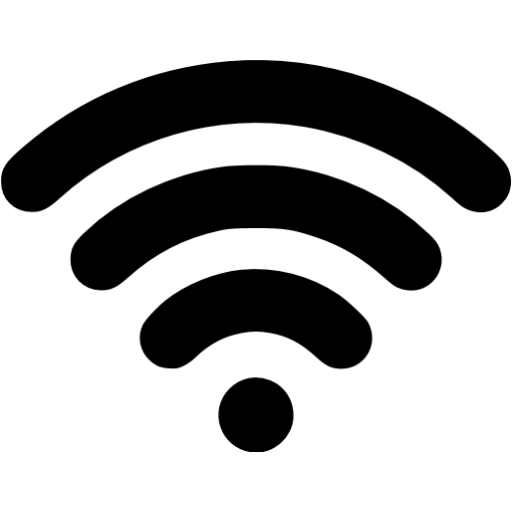 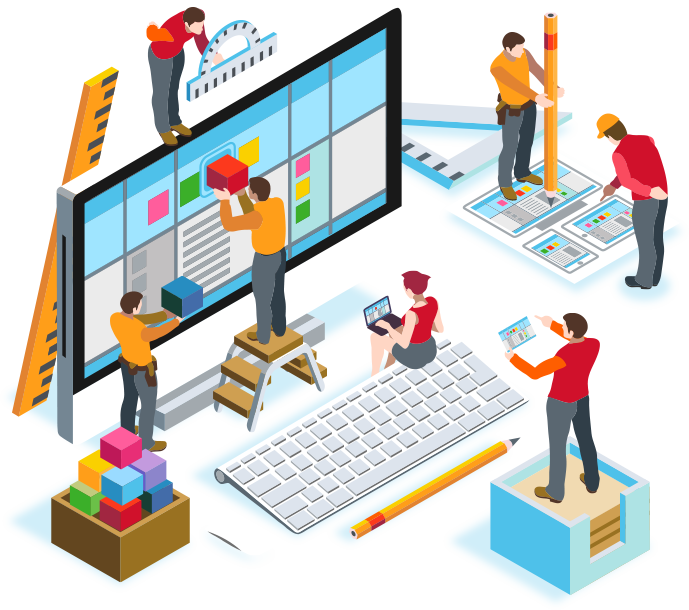 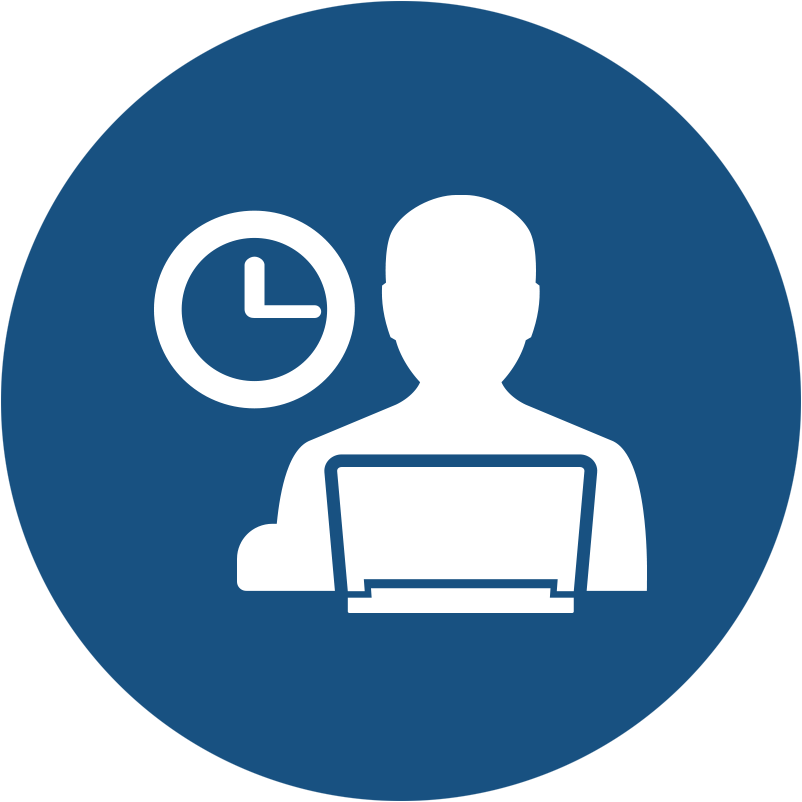 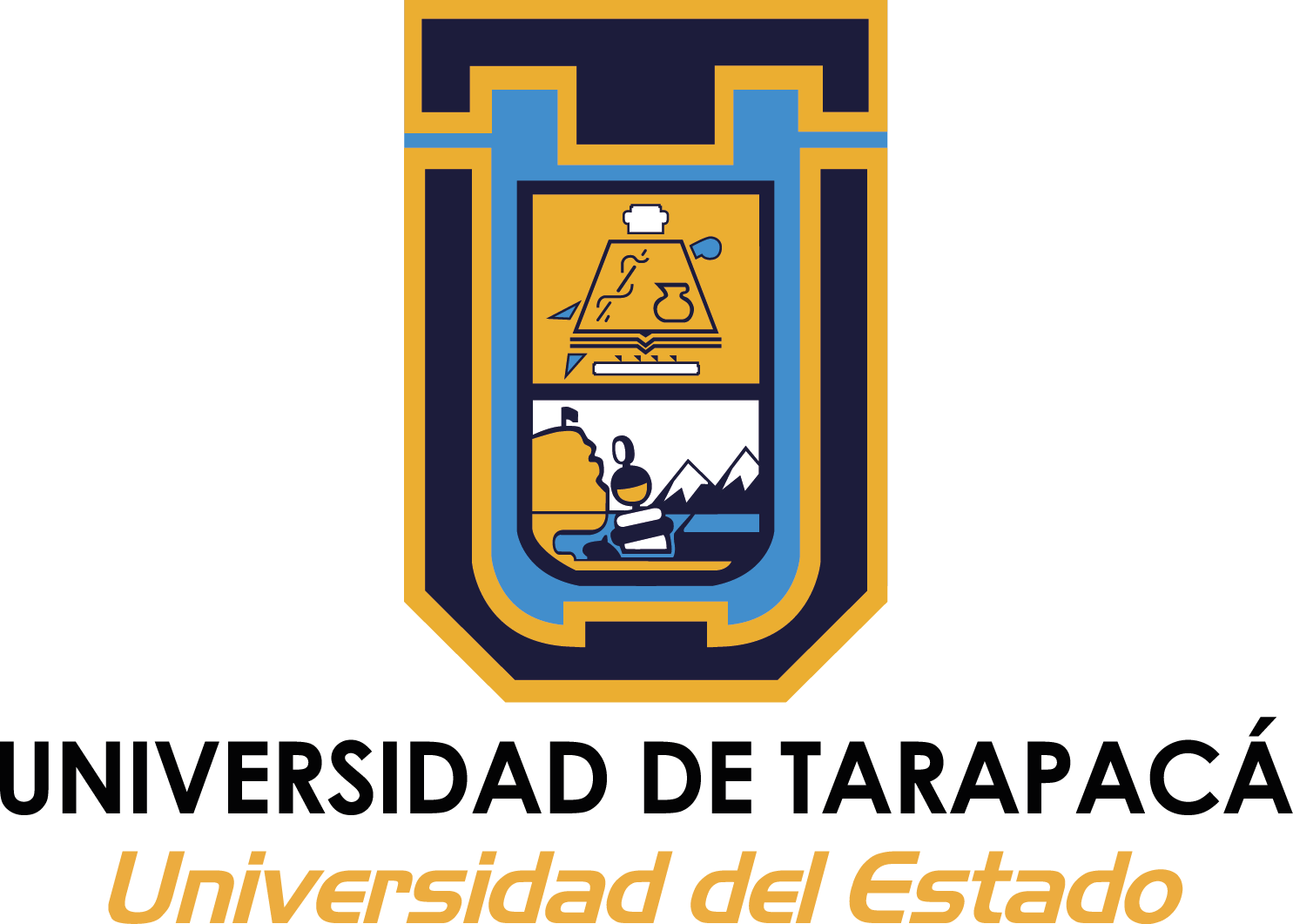 PRODUCTO FINAL
Conclusión